Laser technology for Accelerators


Dr. Laura Corner
laura.corner@liverpool.ac.uk
University of Liverpool, Cockcroft Institute for Accelerator Science
Heraeus seminar ‘Science and Applications of Plasma‐Based Accelerators’, Bad Honnef 17th May 2022
1
Applications for particle accelerators
LWFA is a promising technology for high gradient particle acceleration - source of compact, perhaps cheaper accelerators.

But only with high efficiency drive systems – rf klystrons 40 – 50%, prototypes up to 80 or 90%.
What’s a perfect laser driver?

High peak power
High average power
High rep rate
Short pulse length
High efficiency
Excellent beam quality
800 nm? I mm? CO2 @ 10mm?
How short?
Wavelength?
Multipulse? Modulation of ps pulses? Extermal injection? MOPA? Different injection & acceleration stage lasers?
kHz? 100s kHz? MHz?
Lasing medium?
How high rep rate?
What’s out there?
One that works!!
Heraeus seminar ‘Science and Applications of Plasma‐Based Accelerators’, Bad Honnef 17th May 2022
2
Technology Options
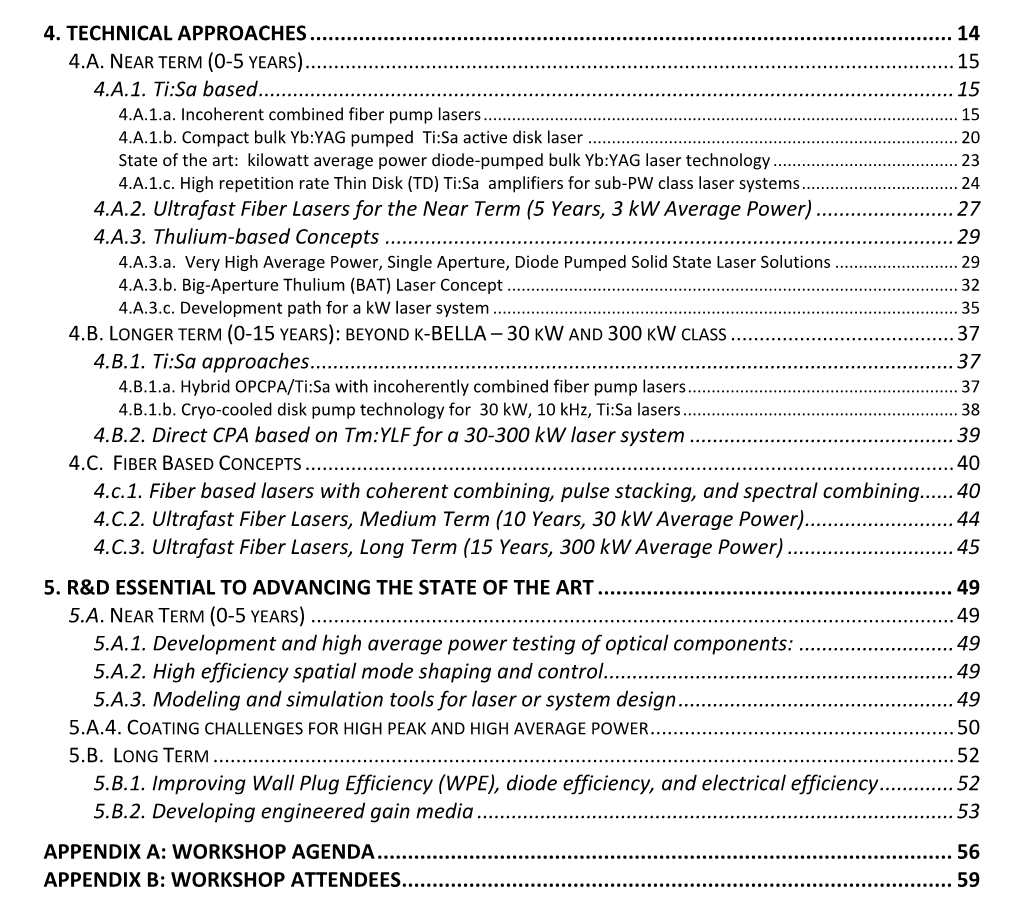 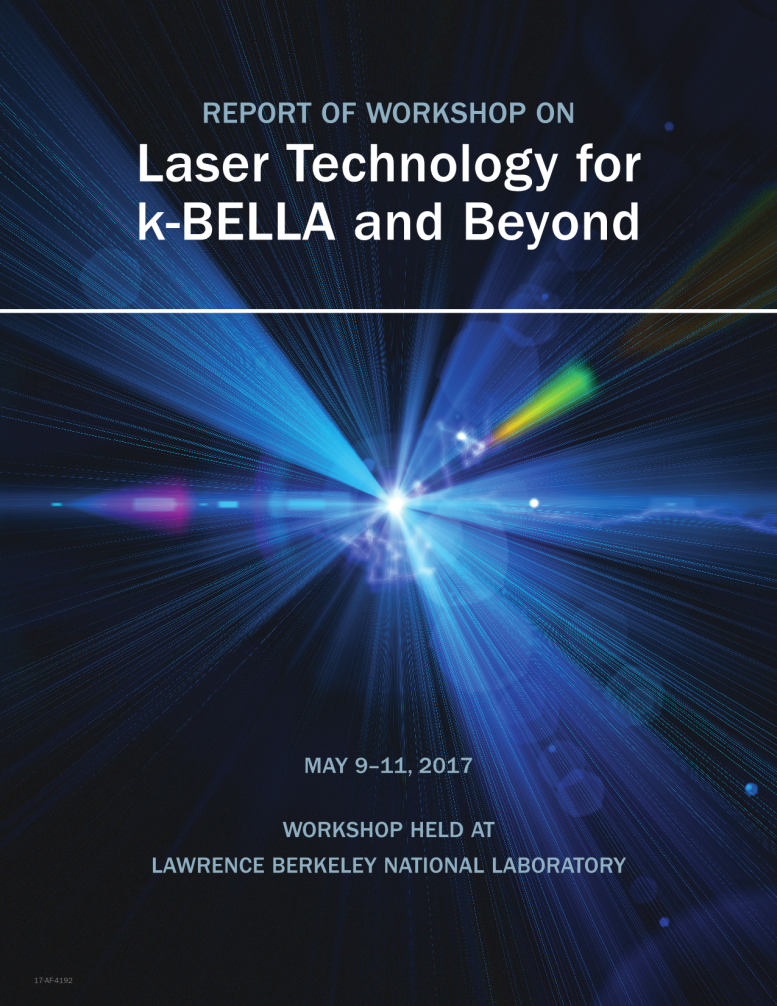 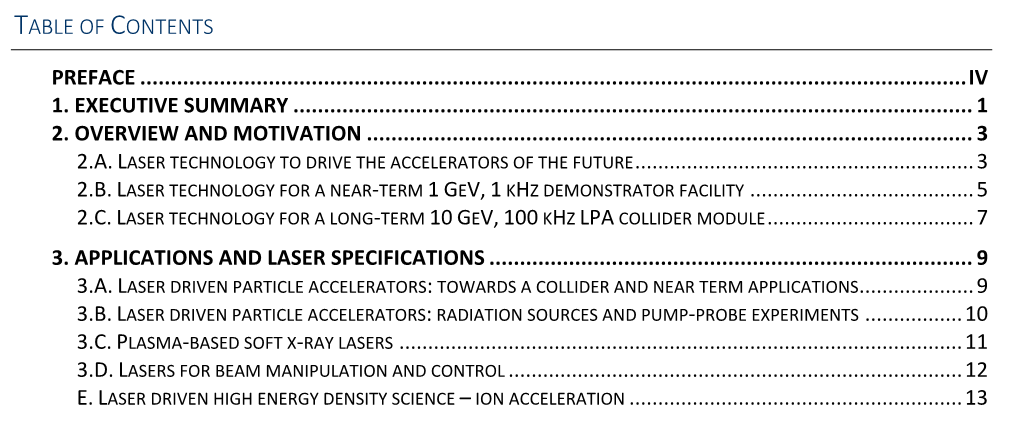 Heraeus seminar ‘Science and Applications of Plasma‐Based Accelerators’, Bad Honnef 17th May 2022
3
3
Laser requirements
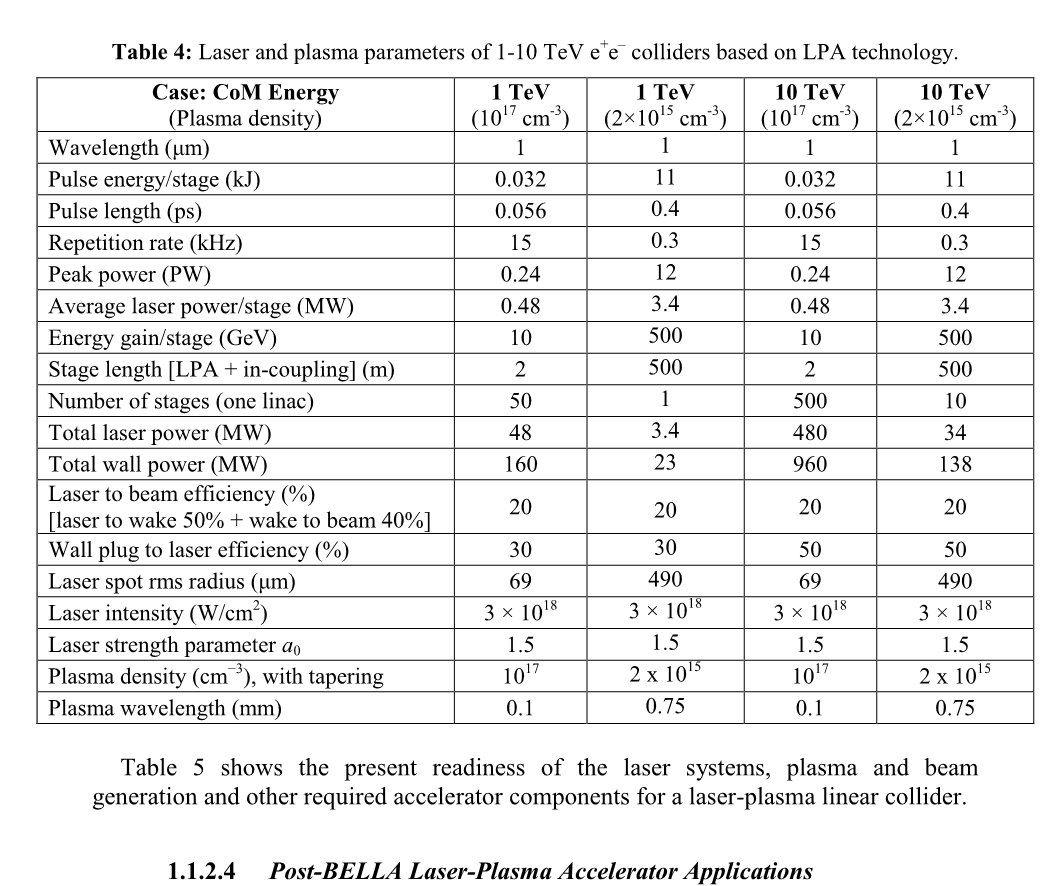 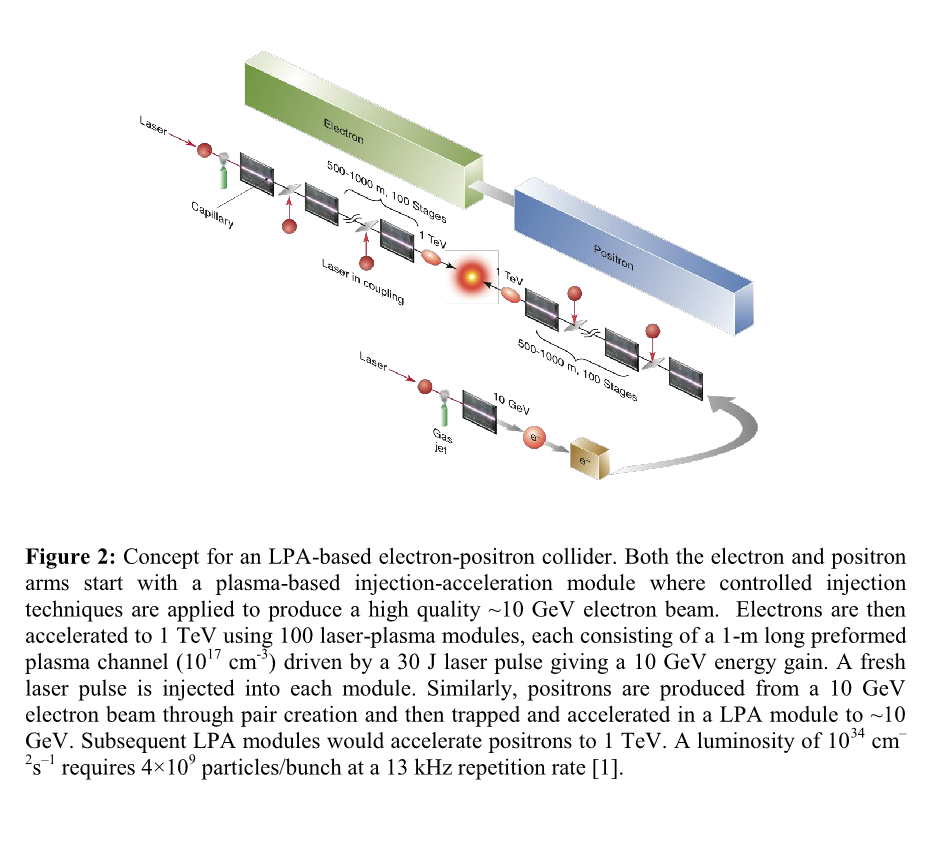 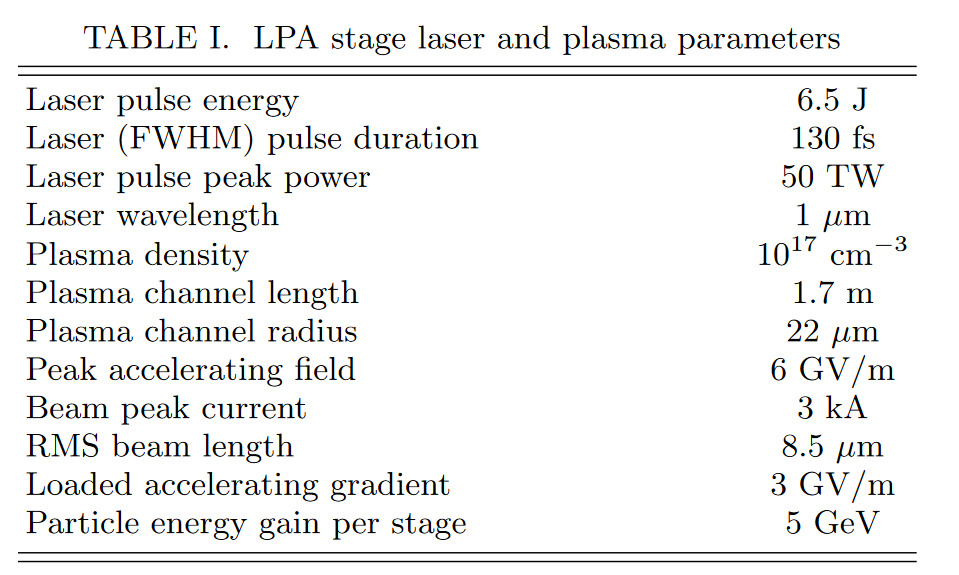 Benedetti et al.
arXiv:2203.08366
https://www-bd.fnal.gov/icfabd/WhitePaper_final.pdf
Heraeus seminar ‘Science and Applications of Plasma‐Based Accelerators’, Bad Honnef 17th May 2022
4
4
Laser Medium Options
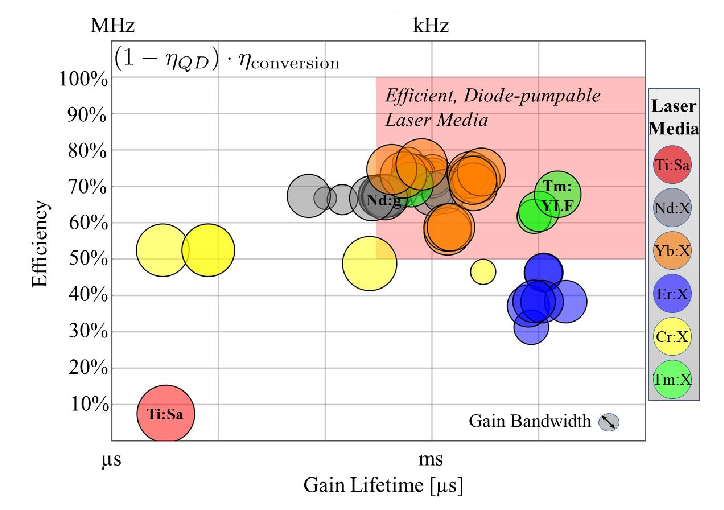 5
Heraeus seminar ‘Science and Applications of Plasma‐Based Accelerators’, Bad Honnef 17th May 2022
5
Thulium Lasers
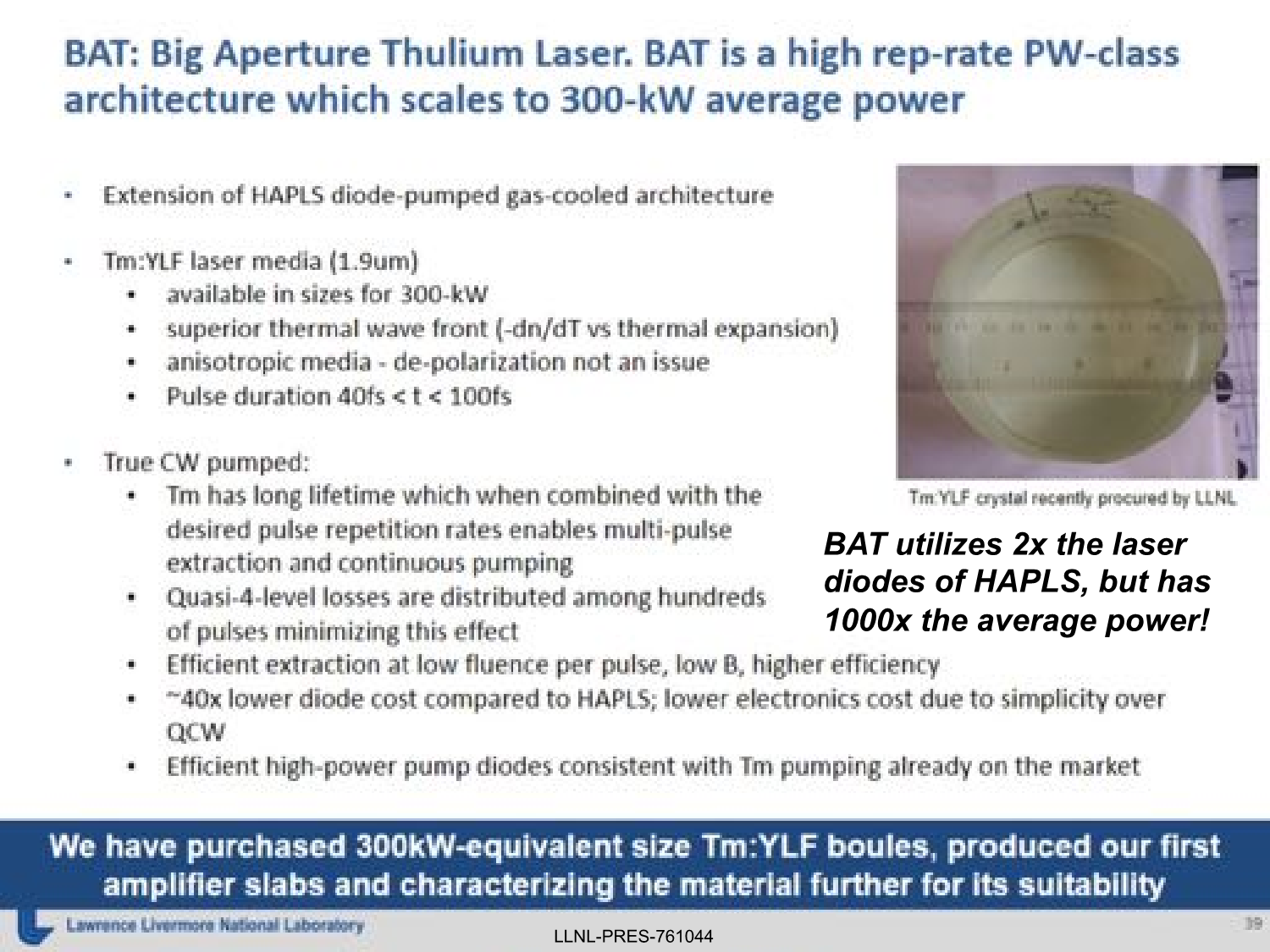 Imperial College, 30th Oct 2019
Heraeus seminar ‘Science and Applications of Plasma‐Based Accelerators’, Bad Honnef 17th May 2022
6
6
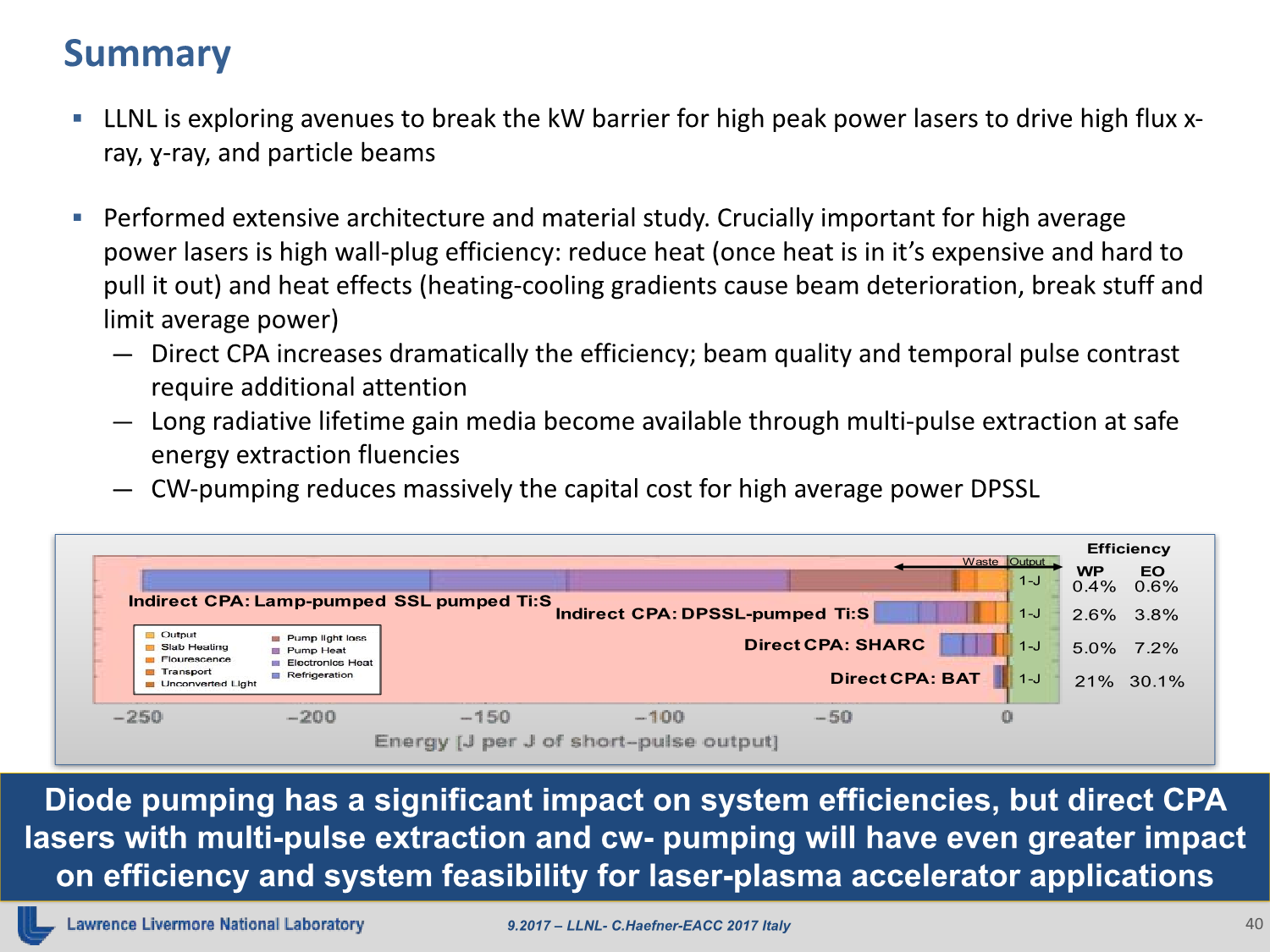 Heraeus seminar ‘Science and Applications of Plasma‐Based Accelerators’, Bad Honnef 17th May 2022
7
7
Fibre lasers
Optical waveguides.
Light guided and amplified in core doped with lasing ions.
Er ~ 1.5mm, Yb ~ 1mm, Tm ~ 2mm.
Efficient – core (or inner cladding) pumping.
High average power – 10s – 100s kW.
Excellent single mode quality – intensity/modelling/efficiency.
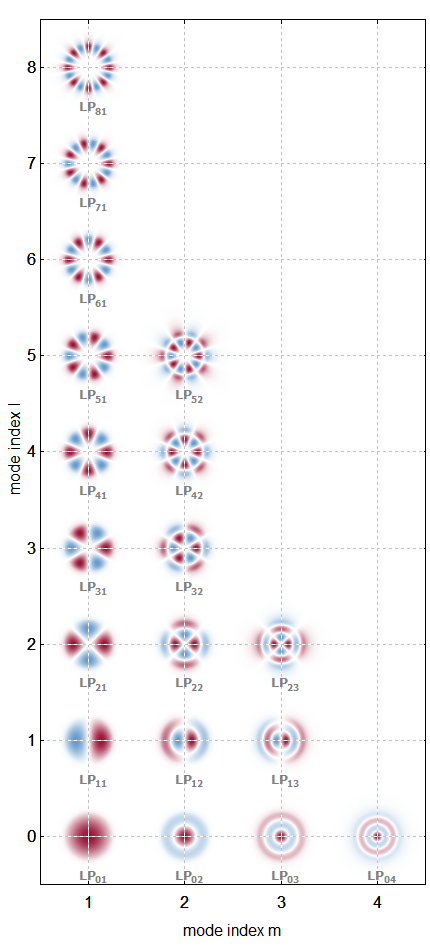 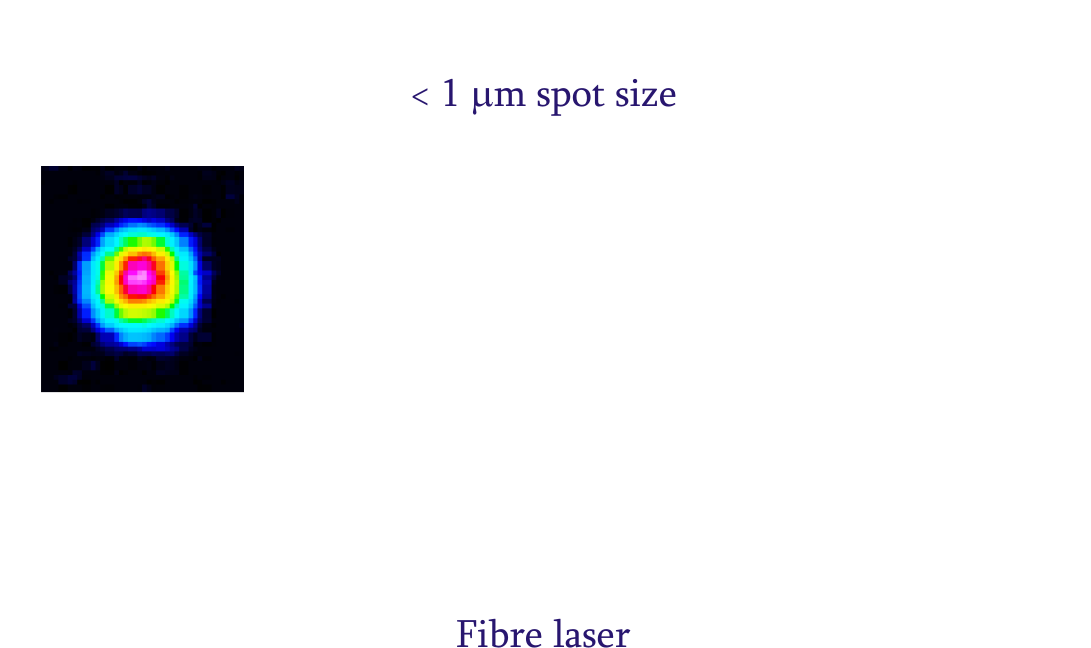 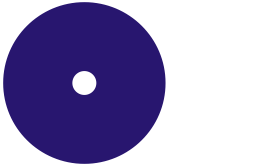 Core – ion doped, 
~ few mm diameter
Cladding – few 
100 mm diameter
Heraeus seminar ‘Science and Applications of Plasma‐Based Accelerators’, Bad Honnef 17th May 2022
8
8
Fibre lasers and amplifiers
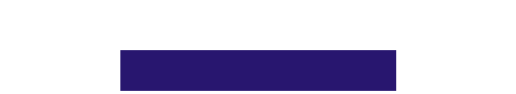 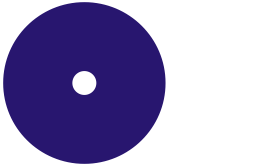 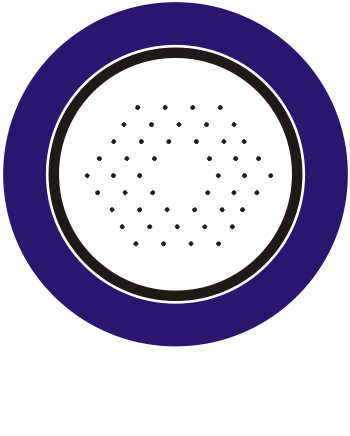 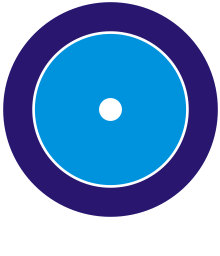 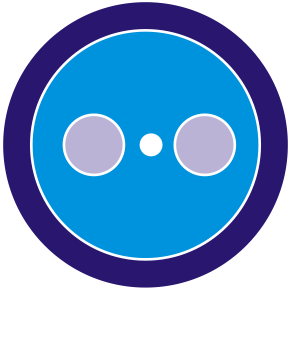 Heraeus seminar ‘Science and Applications of Plasma‐Based Accelerators’, Bad Honnef 17th May 2022
9
9
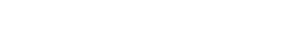 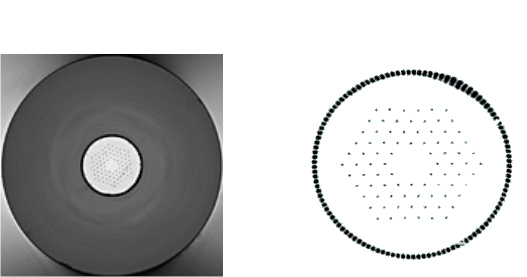 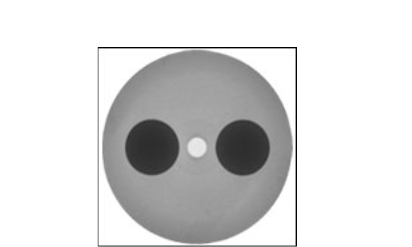 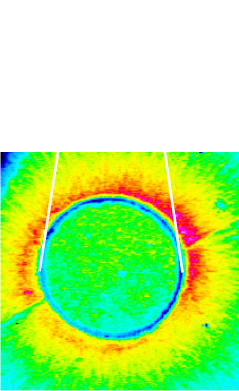 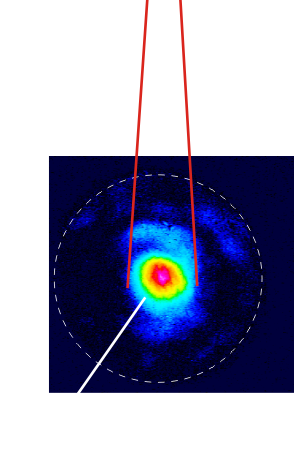 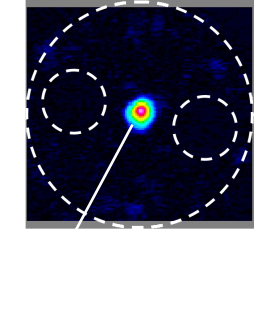 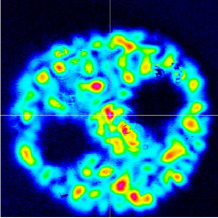 Heraeus seminar ‘Science and Applications of Plasma‐Based Accelerators’, Bad Honnef 17th May 2022
10
10
Efficiency
quantum
defect
Fibre lasers:
Yb – low quantum defect.
Direct diode pumping nir (@976nm).
Optical-optical 80%.
WPE 40%.
Single mode – efficiency at focus.
Air/water cooled.
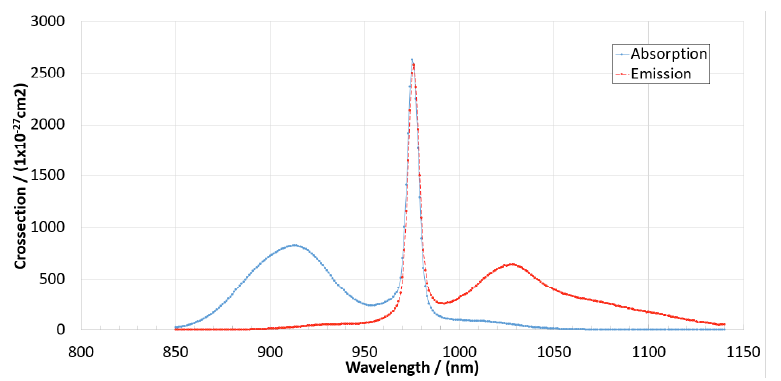 Yb:glass
Current laser drivers for LWFA:
High peak power (100s TW/PW systems, J, <100 fs) 
Low repetition rates ~ 1Hz (low average power)
Inefficient – expensive to run

Fibre lasers:
High repetition rates (> kHz) 
Low pulse energy (~ mJ)
Single fibres considered limited to < 10GW peak power (Schimpf et al. J. Opt. Soc. Am. B. 27 20151 (2010))

Can we use this technology to make both high peak and average power lasers?
Make many low energy pulses into one high energy pulse – coherent combination
Heraeus seminar ‘Science and Applications of Plasma‐Based Accelerators’, Bad Honnef 17th May 2022
11
11
Coherent combination
Tiled aperture v. filled aperture
Tiled aperture:

Beams placed alongside each other.

Combined in the far field.

No beam combination element.

Inherent < 100% combination.

Energy in side lobes.

Phase control.
Filled aperture:

Beams combined in near and far field.

Beam combination element(s) required.

Scaling with channel number?

Phase control.
Review: Fathi et al., Photonics 8, 566 (2021)
Heraeus seminar ‘Science and Applications of Plasma‐Based Accelerators’, Bad Honnef 17th May 2022
12
12
Tiled aperture
Heraeus seminar ‘Science and Applications of Plasma‐Based Accelerators’, Bad Honnef 17th May 2022
13
Tiled aperture combination
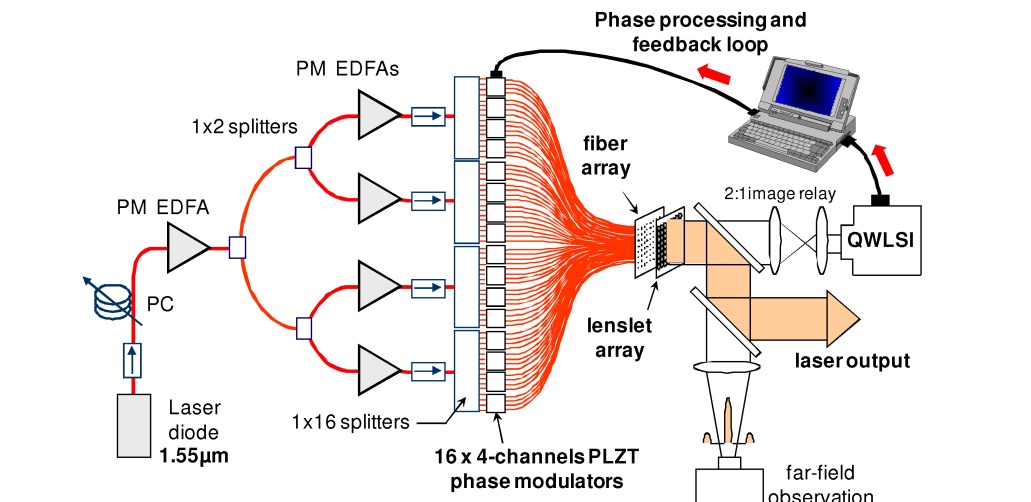 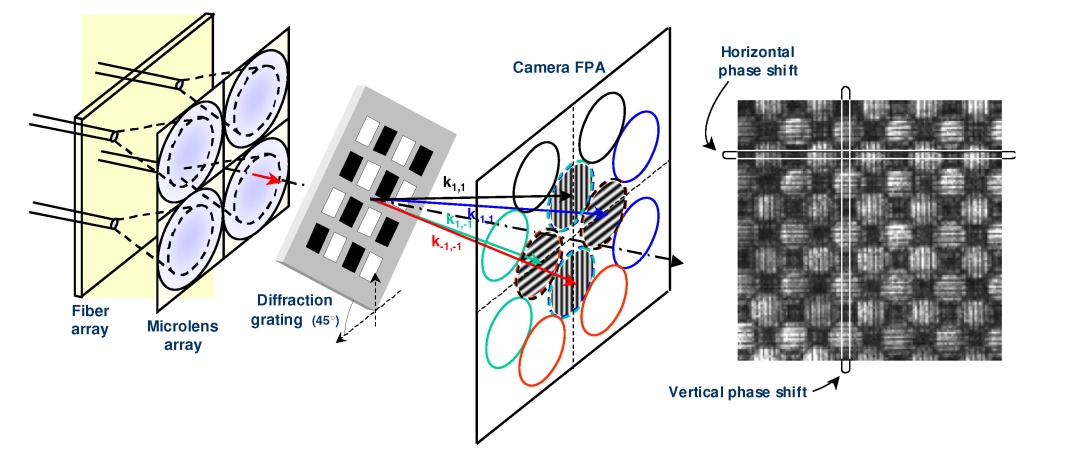 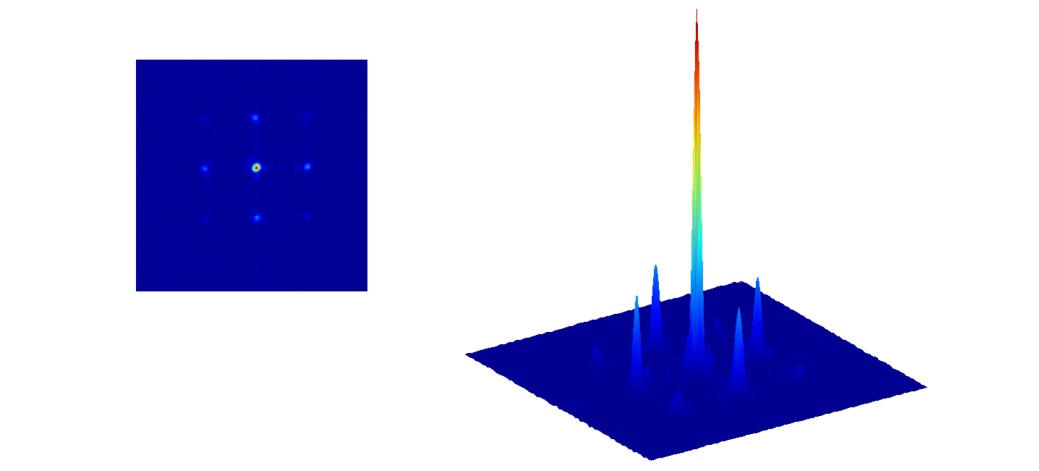 Bourderionnet et al., 
Op Exp 19, 17053 (2011)
Signal split and amplified in 64 cw fibres with integrated phase modulators.
Light collected in microlens array.
Phase between adjacent fibres analysed in quadriwave lateral shearing interferometer.
34% beam in central lobe (cf 44% theoretical).
Heraeus seminar ‘Science and Applications of Plasma‐Based Accelerators’, Bad Honnef 17th May 2022
14
Filled aperture combination
Binary tree example – polarisation combination and locking
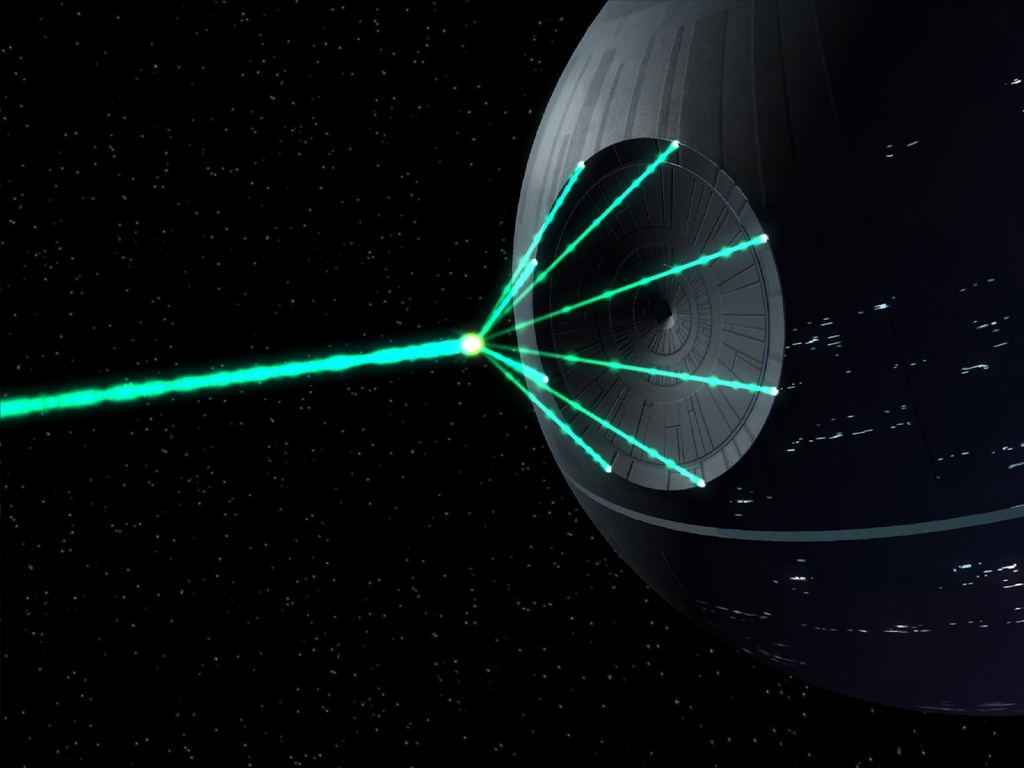 Limits of beam splitter based combining:
Müller et al., Opt. Exp. 29, 27900 (2021)
Heraeus seminar ‘Science and Applications of Plasma‐Based Accelerators’, Bad Honnef 17th May 2022
15
15
Polarisation combination
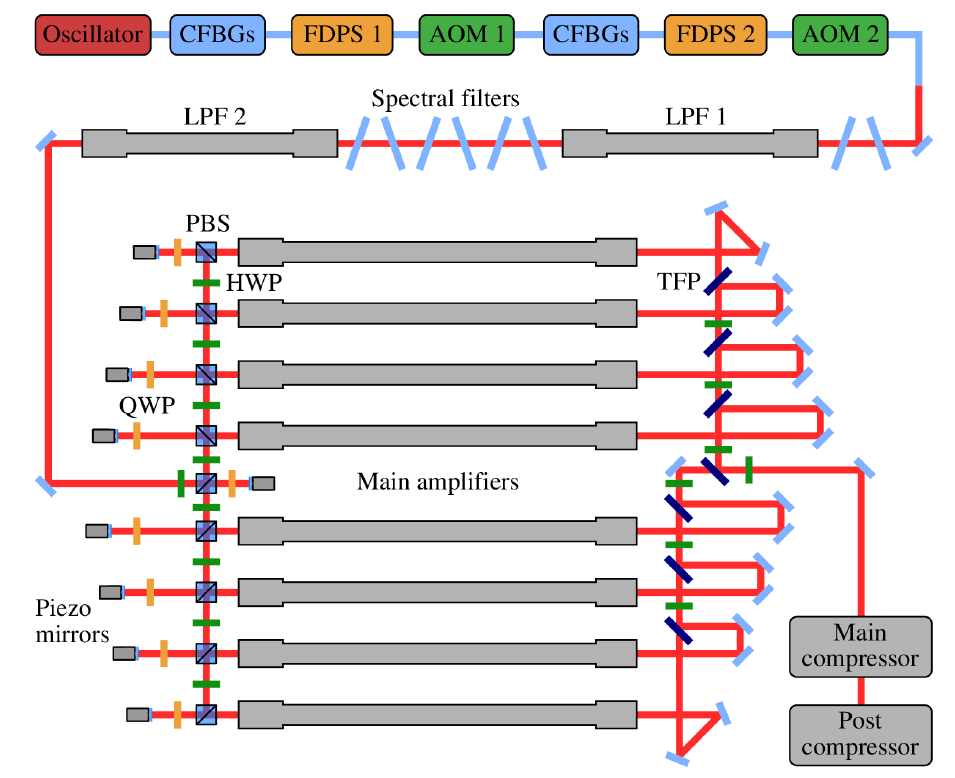 Müller et al., Opt. Letts. 41, 3439 (2016)
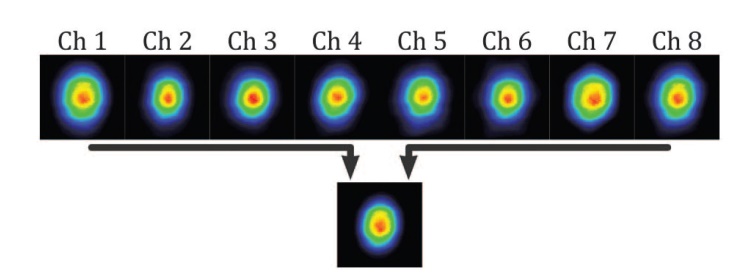 Stark et al., 
Opt. Letts. 46, 969 (2021)
Müller et al., Opt. Letts. 45, 3083 (2020)
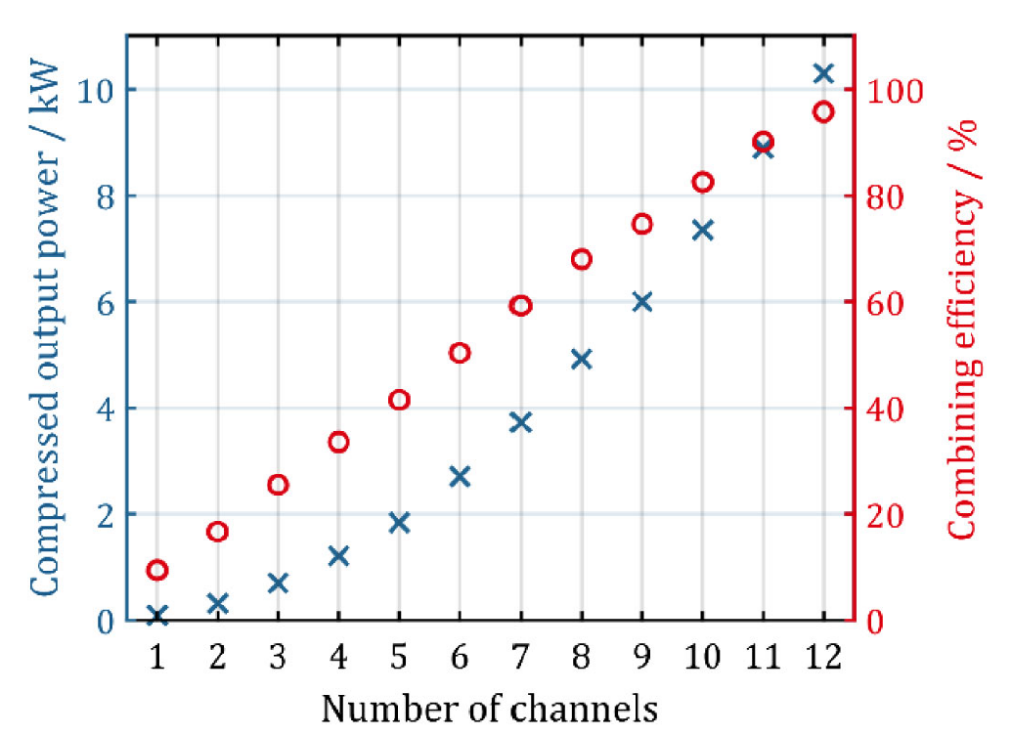 Seed split and amplified in large pitch photonic crystal fibres. 
Polarisation – piezo mirror phase control. 
1 MHz, 1.1mJ, 1kW, 8 fibres (2016).
80MHz, >10kW, 254fs, 12 fibres (2020).
100kHz, 10mJ, 1kW, 120fs, 16 fibres (2021).
Does not scale gracefully to > 1000 fibres.
Heraeus seminar ‘Science and Applications of Plasma‐Based Accelerators’, Bad Honnef 17th May 2022
16
Commercial systems
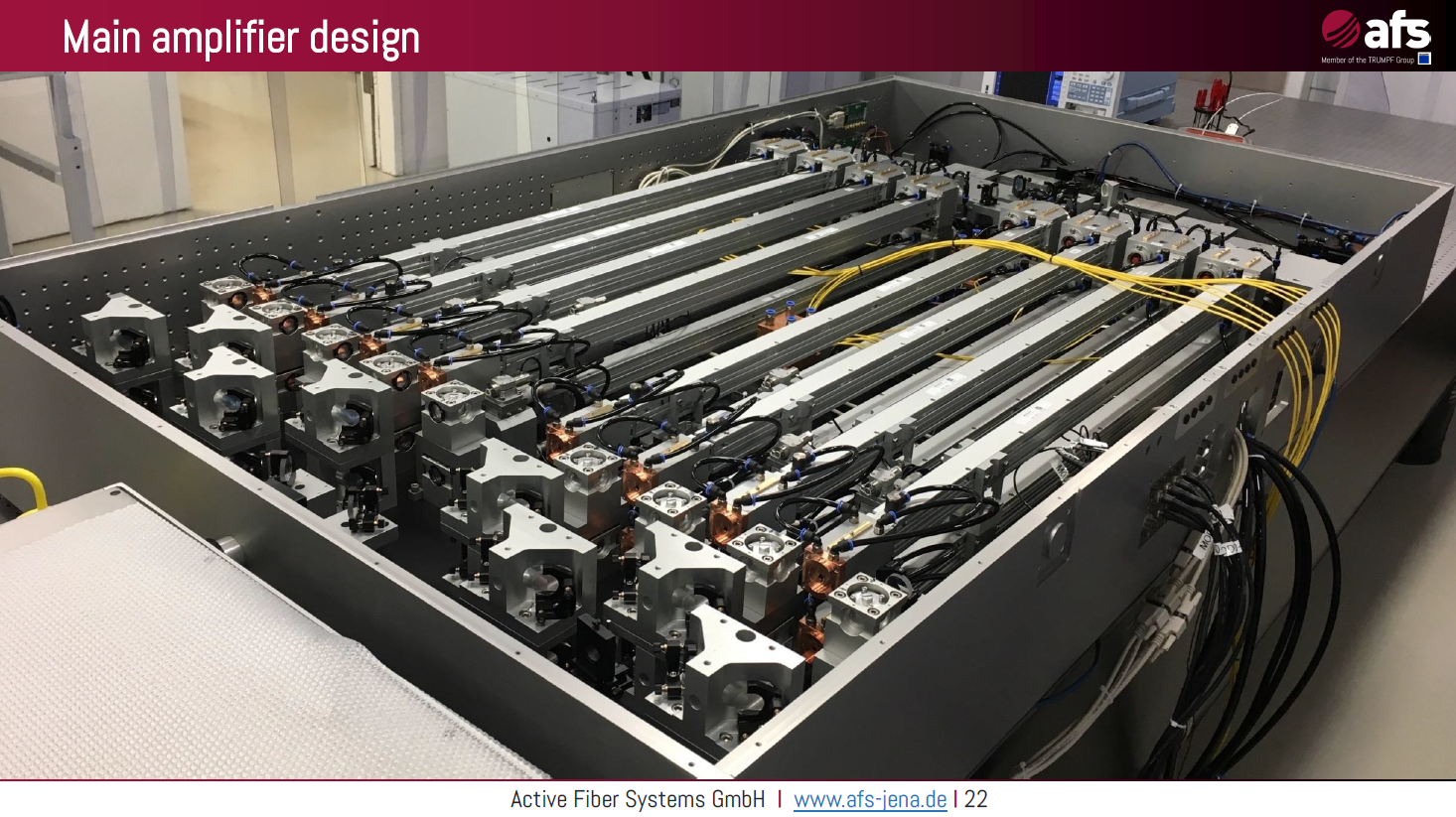 Heraeus seminar ‘Science and Applications of Plasma‐Based Accelerators’, Bad Honnef 17th May 2022
17
17
Passive combination
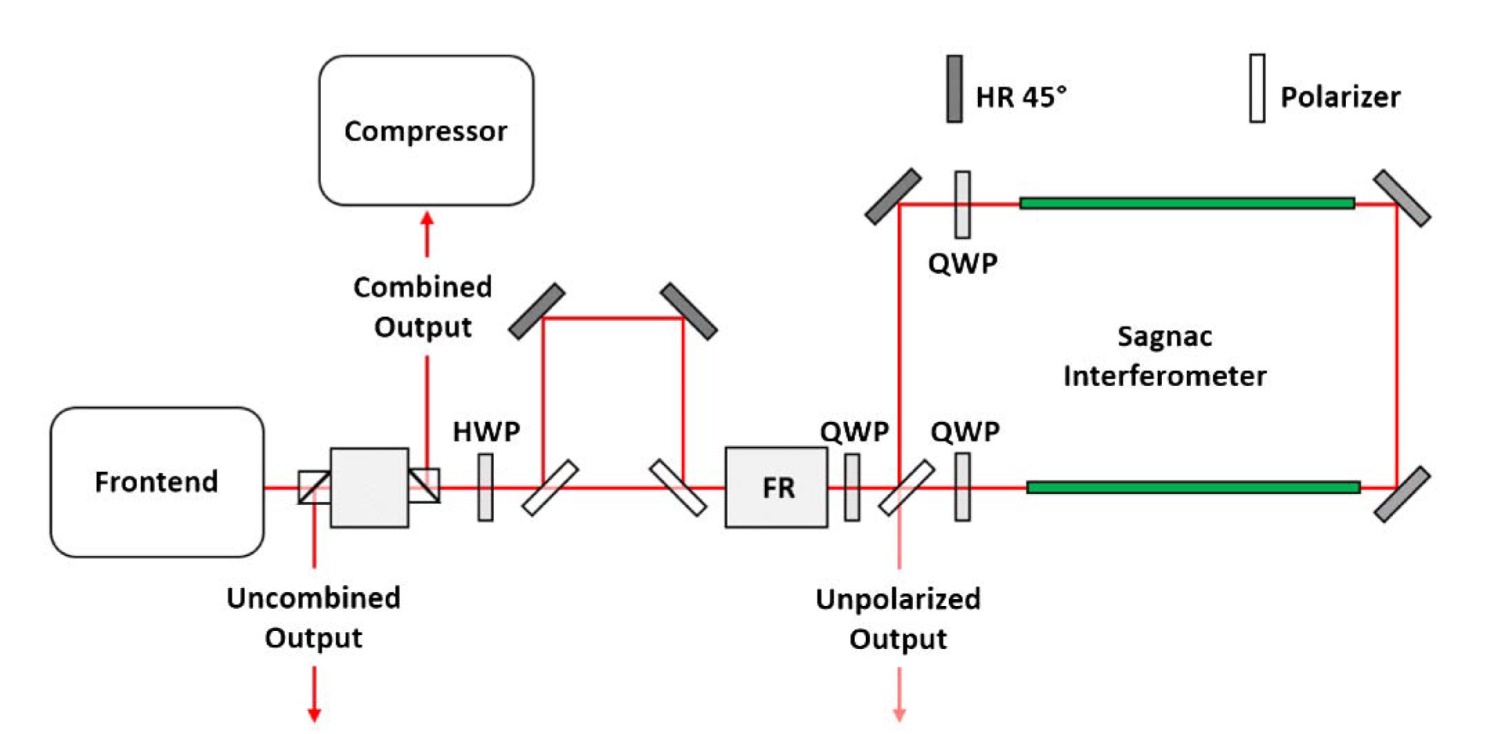 Guichard et al., 
Opt. Letts. 40, 89 (2015)
Passive set up – no stabilisation.
Uses divided pulse amplification as well as spatial combination.
Seed split into train of 2 pulses, then split spatially and directed oppositely.
Train split into 2 pairs and sent in opposite directions around Sagnac interferometer.
Interferometer has 2 photonic crystal fibres for amplification.
Recombined beam extracted and compressed.
Heraeus seminar ‘Science and Applications of Plasma‐Based Accelerators’, Bad Honnef 17th May 2022
18
18
Enhancement cavities
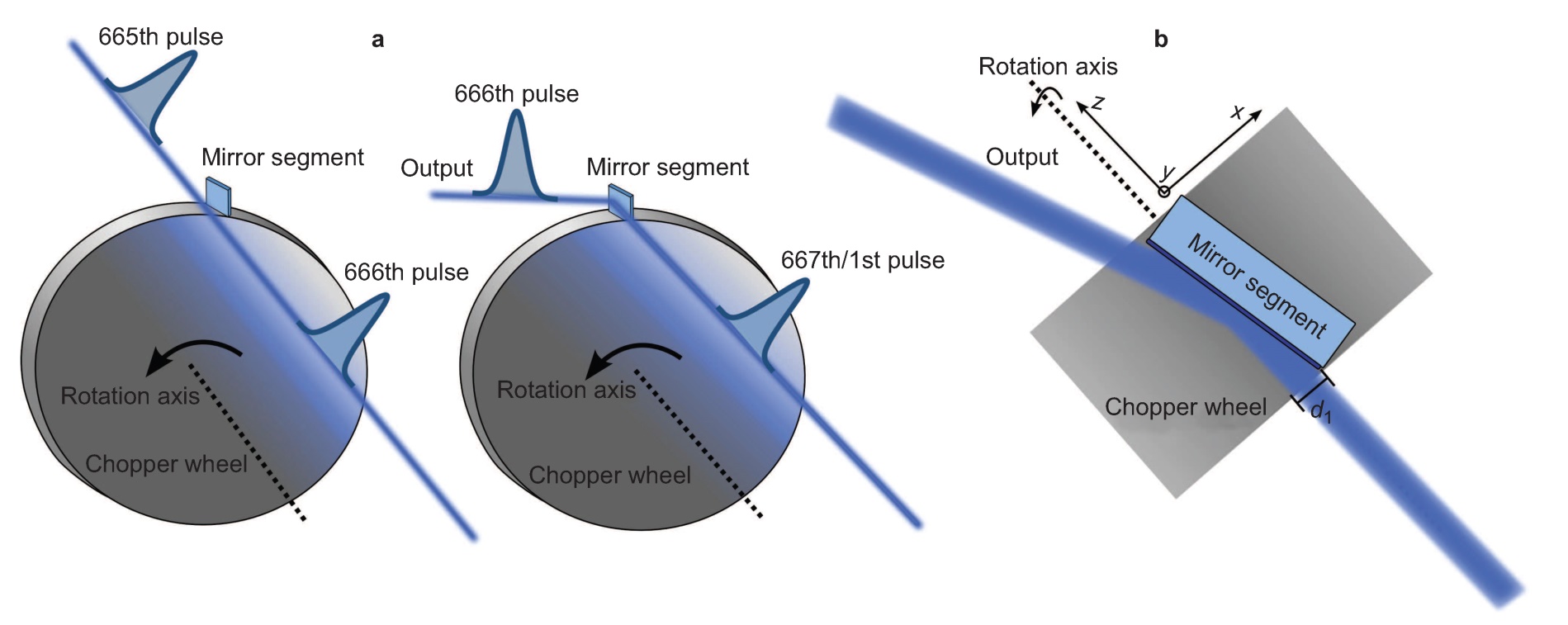 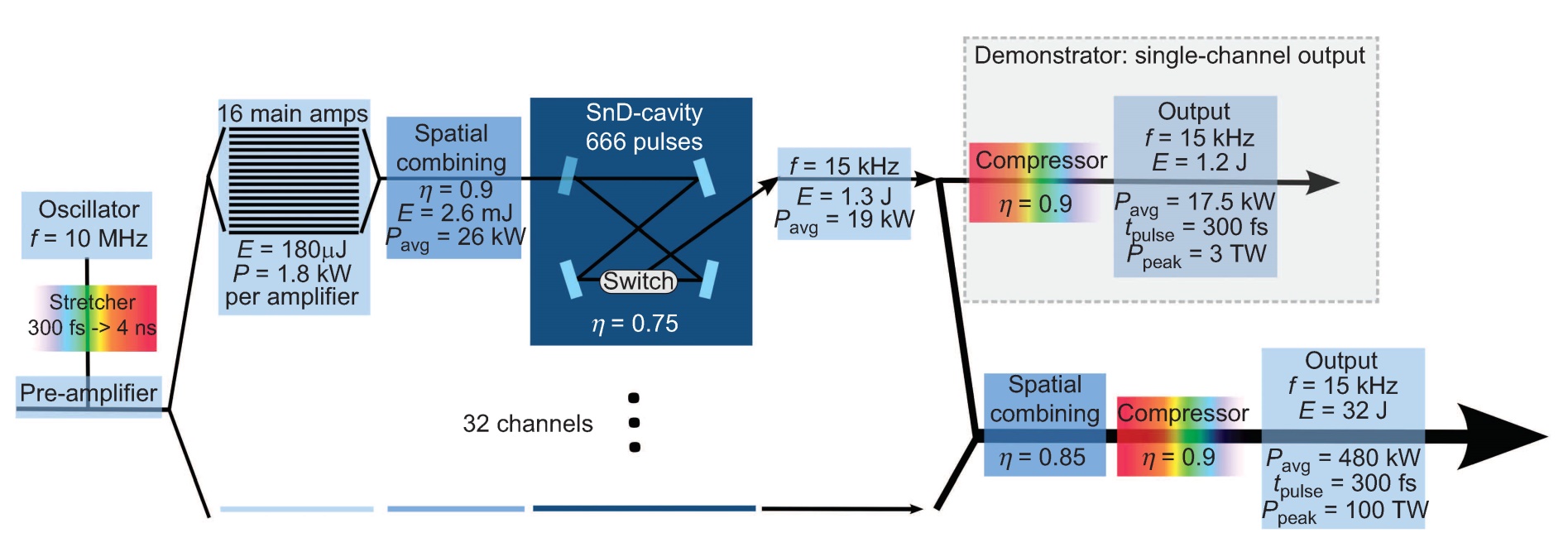 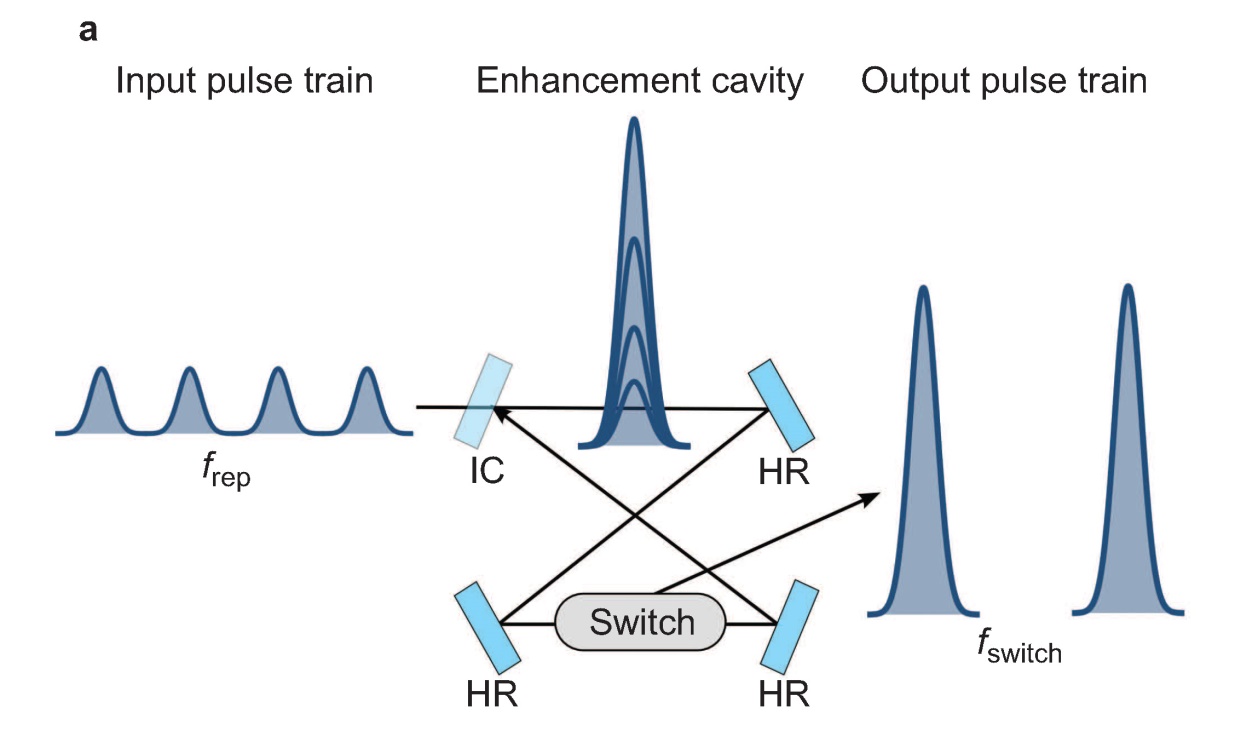 Breitkopf et al., Light Sci. Appl. 3, e211 (2014)
Breitkopf et al. Appl. Phys. B 122, 297 (2016)
Heraeus seminar ‘Science and Applications of Plasma‐Based Accelerators’, Bad Honnef 17th May 2022
19
19
Enhancement cavities
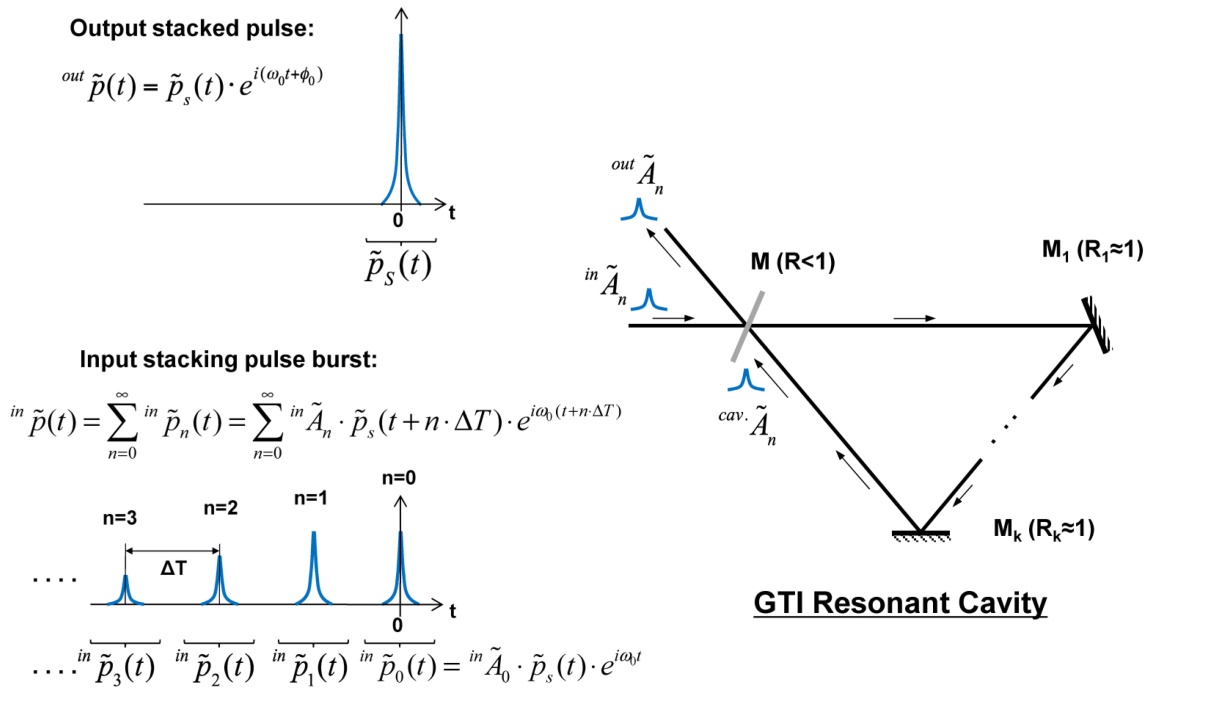 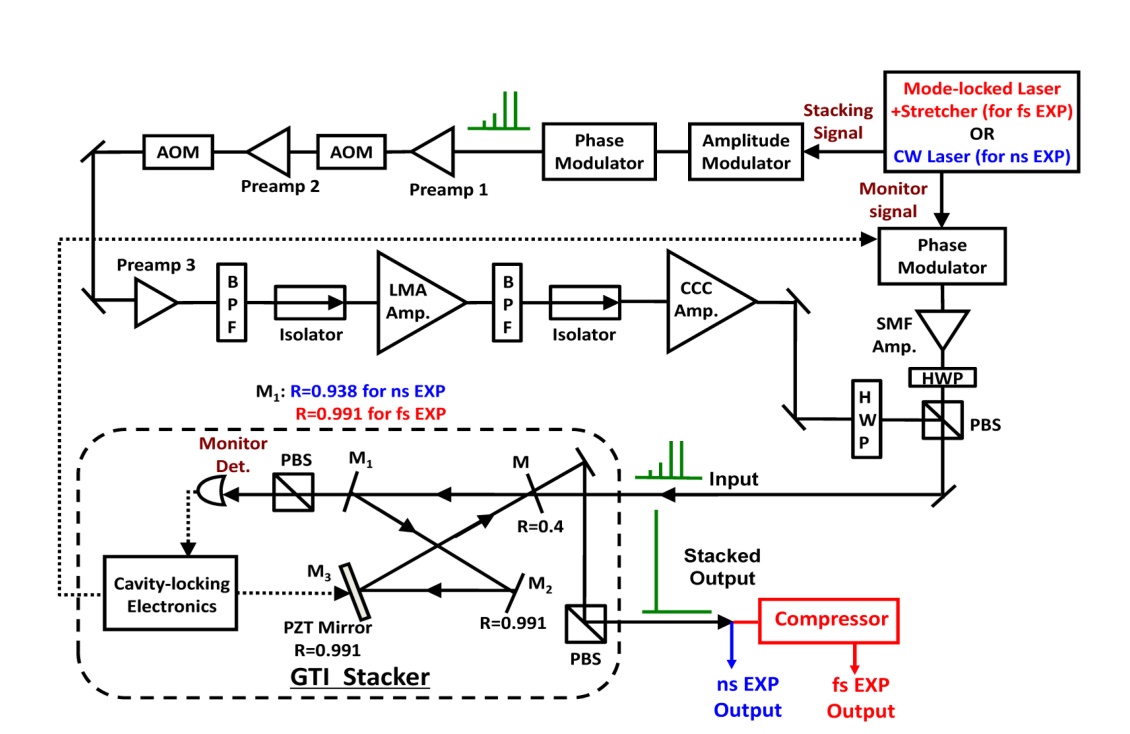 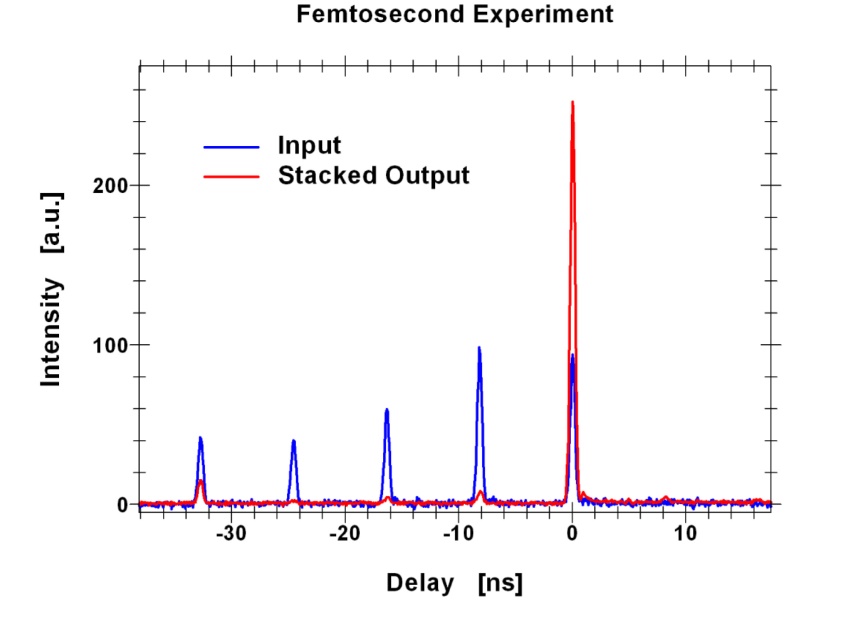 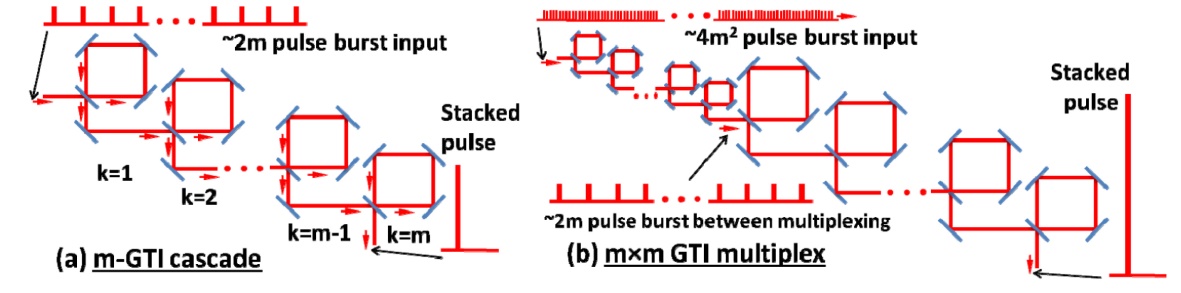 Zhou et al., Opt. Exp. 23, 7442 (2015)
Heraeus seminar ‘Science and Applications of Plasma‐Based Accelerators’, Bad Honnef 17th May 2022
20
20
Optical cavities
Optical cavities
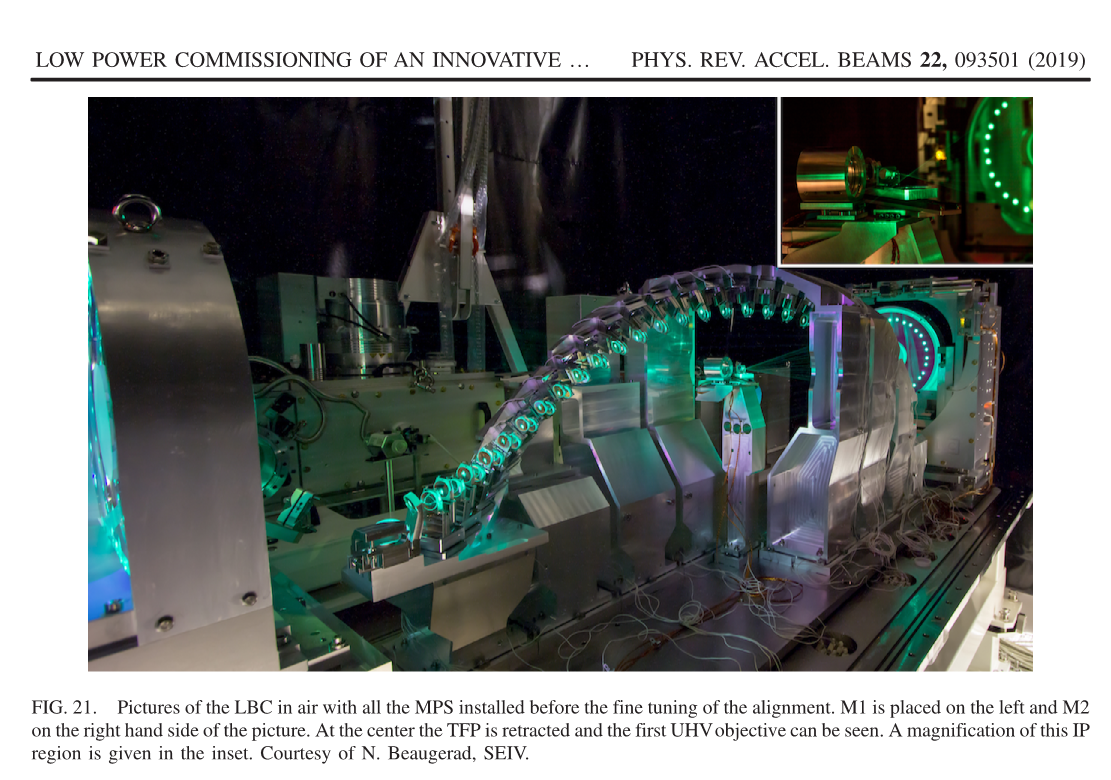 Laser Beam Circulator for g source, ELI-NP, Romania
Heraeus seminar ‘Science and Applications of Plasma‐Based Accelerators’, Bad Honnef 17th May 2022
21
Divided pulse amplification
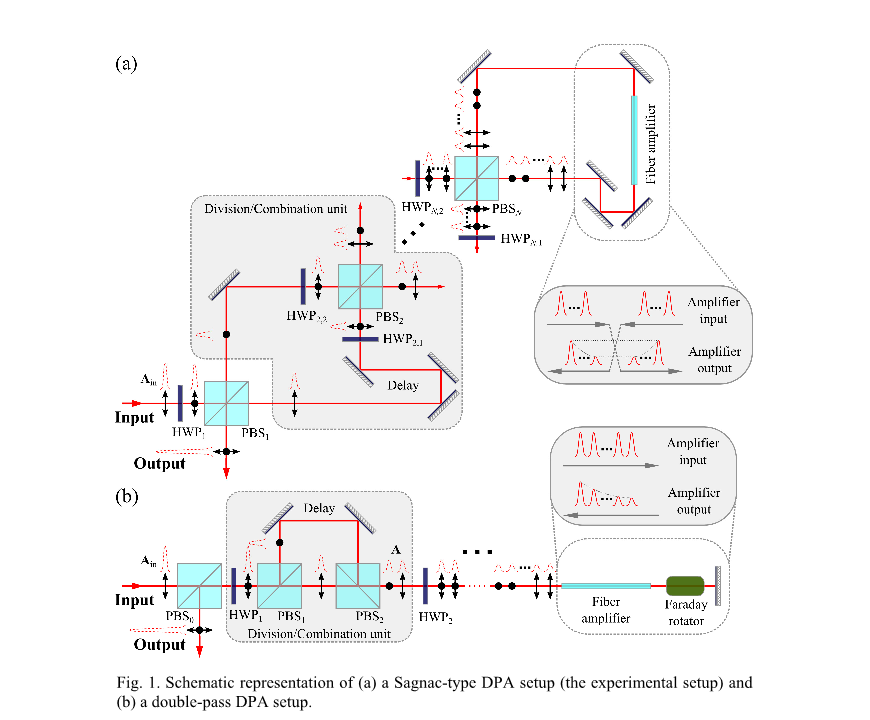 Split single pulse in time. 
Effectively artificially stretch pulse duration.
More efficient extraction of stored energy.
Reduces nonlinear phase for recombination.
M. Kienel et. al., Opt. Exp. 21, 29031 (2013)
Heraeus seminar ‘Science and Applications of Plasma‐Based Accelerators’, Bad Honnef 17th May 2022
22
22
Spectral combination
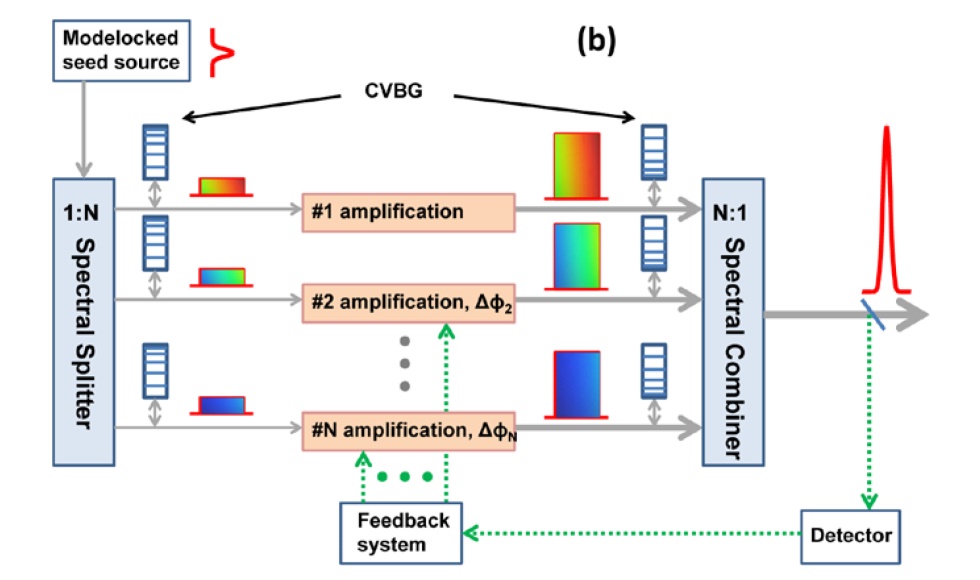 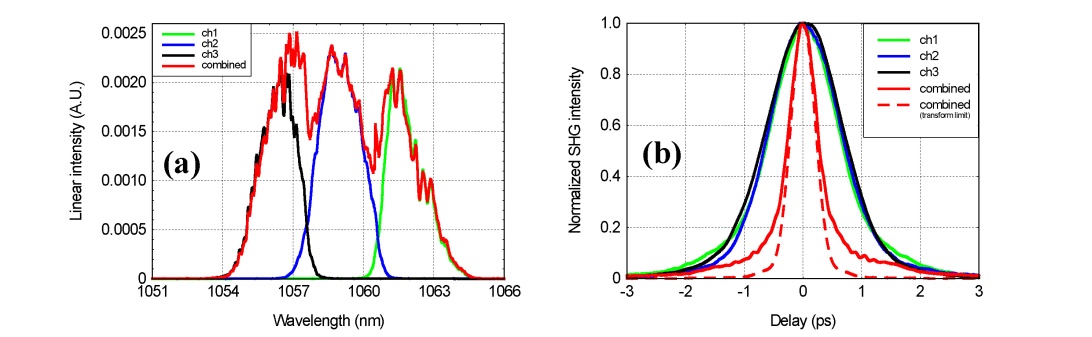 Chang et al., Opt. Exp. 21, 3897 (2013)
Seed split spectrally with filters and amplified in different fibre channels.
Amplified pulses combined on spectral filters and compressed.
Feedback from TPA detector.
Heraeus seminar ‘Science and Applications of Plasma‐Based Accelerators’, Bad Honnef 17th May 2022
23
23
Do everything!
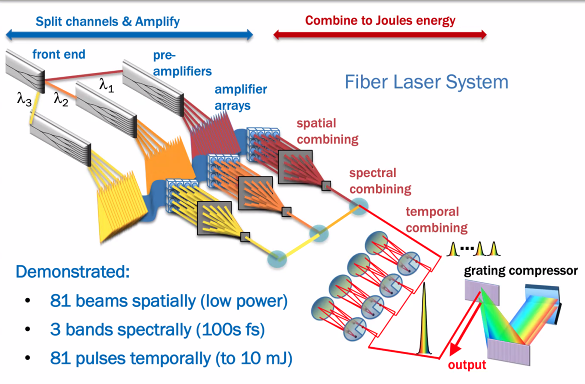 Concept: R. Wilcox, A. Galvanauskas, W. Leemans
https://www2.lbl.gov/LBL-Programs/atap/Report_Workshop_k-BELLA_laser_tech_final.pdf
Heraeus seminar ‘Science and Applications of Plasma‐Based Accelerators’, Bad Honnef 17th May 2022
24
24
Multicore fibres
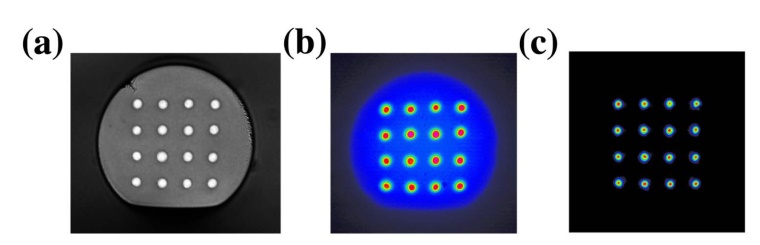 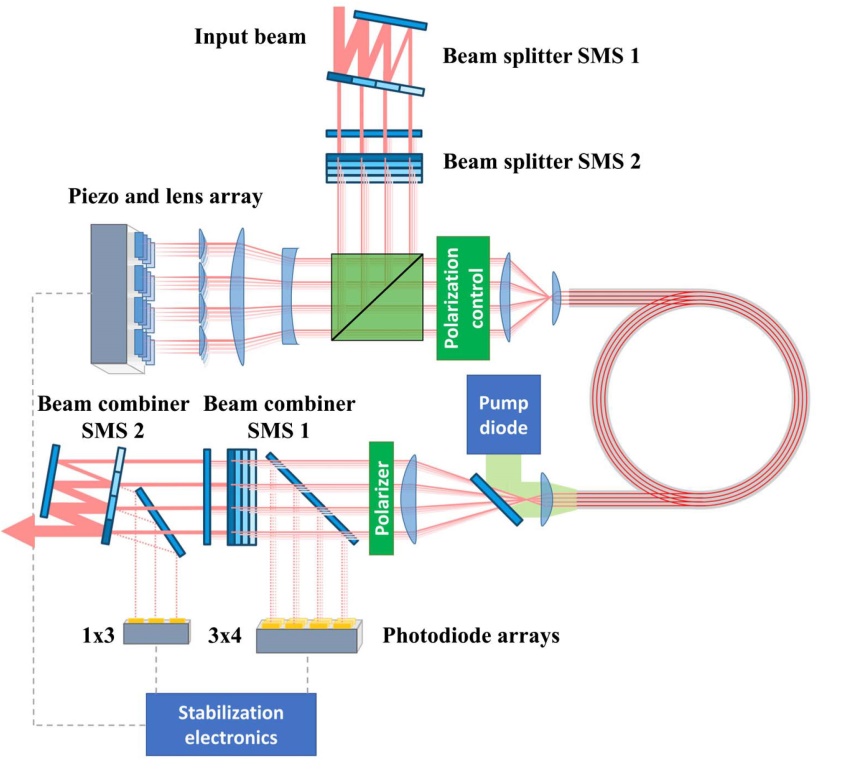 Klenke et al., 
Opt. Letts. 43, 1519 (2018)
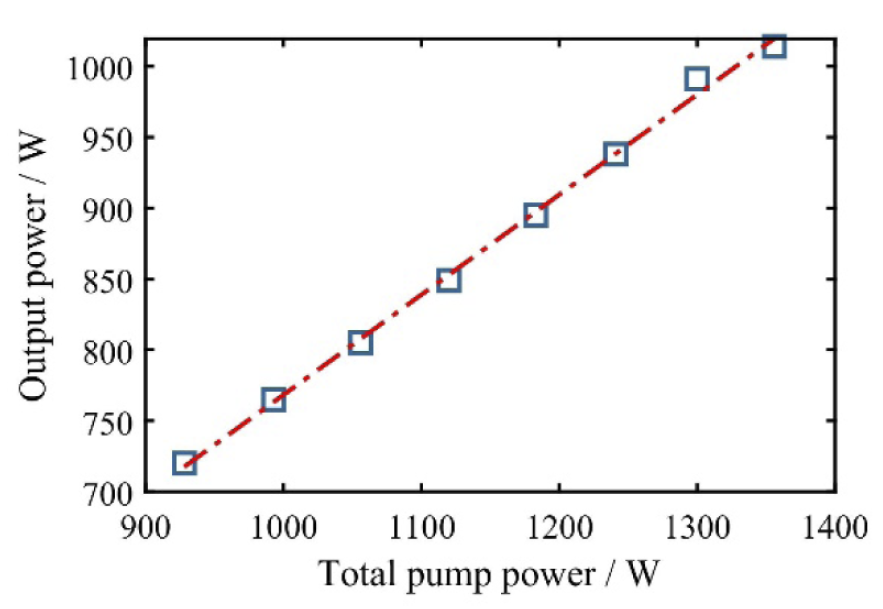 Efficiency!
Use multicore fibre.
Less phase difference to correct.
Fewer channels.
ps pulses – 70W, 40ps.
fs pulses – 500W & 600mJ, 500fs.
Klenke et al., Opt. Letts. 47, 345 (2021)
Heraeus seminar ‘Science and Applications of Plasma‐Based Accelerators’, Bad Honnef 17th May 2022
25
25
Tiled aperture multicore fibre combination
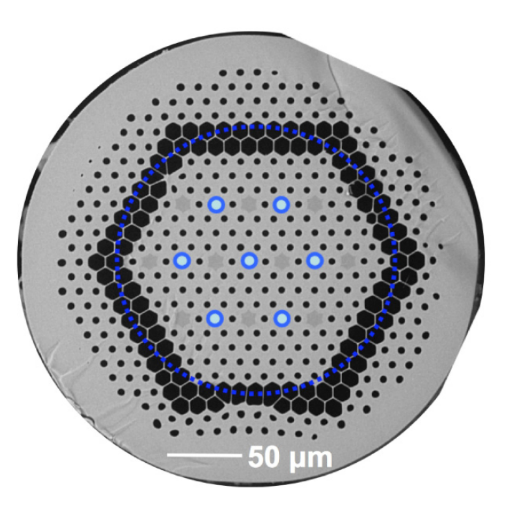 Rameriz et al., Opt. Exp. 23, 5407 (2015)
7 core Yb fibre
690fs (a/c), 2.6W
49% coupling (76% theoretical max.)
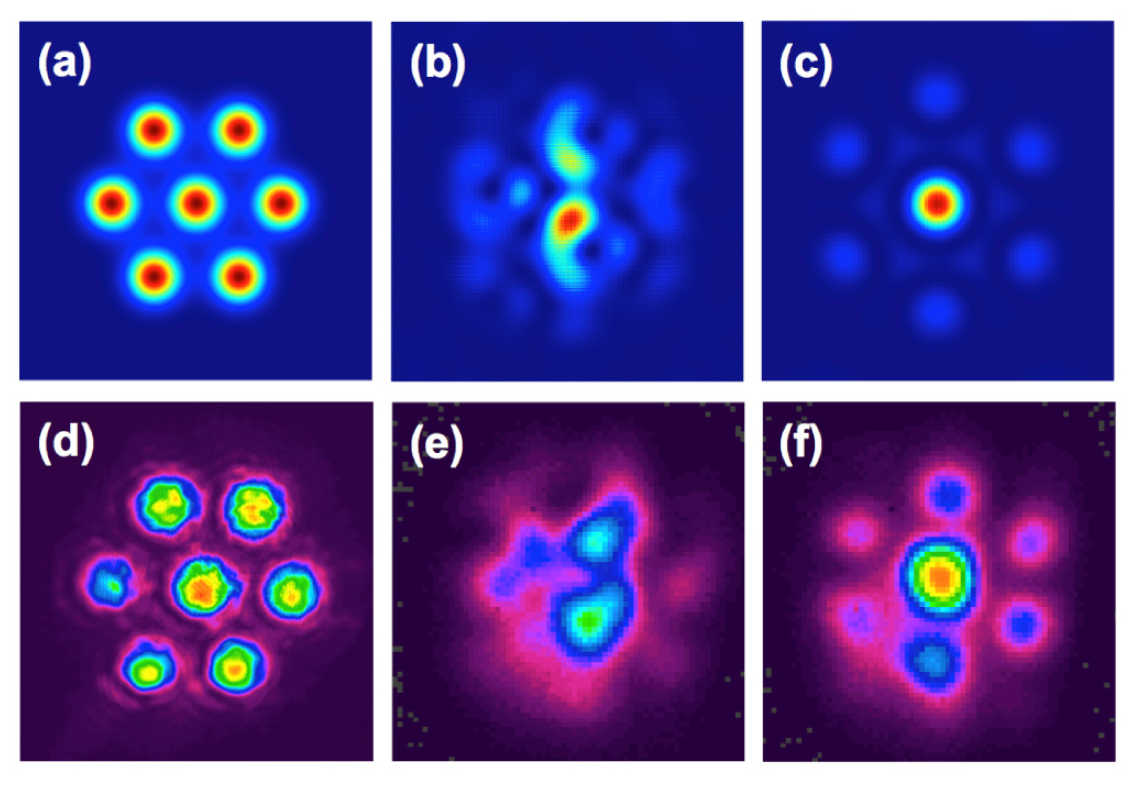 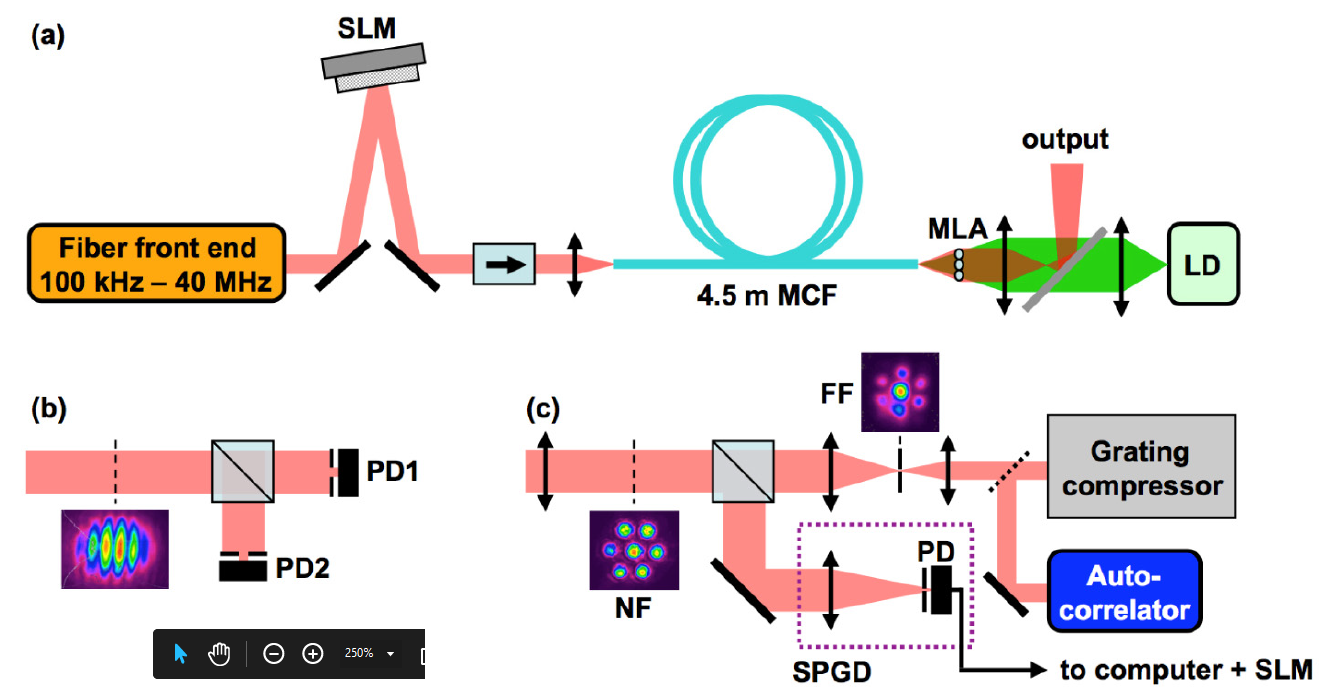 Heraeus seminar ‘Science and Applications of Plasma‐Based Accelerators’, Bad Honnef 17th May 2022
26
26
Thulium fibres and combination
Not just Yb doped fibres!
Tm cw systems combined: 
Zhou et al., Proc. SPIE 7843, High-Power Lasers and Applications V, 784307(2010)
P Honzatko et al., Laser Physics Letters 10, 095104 (2013)
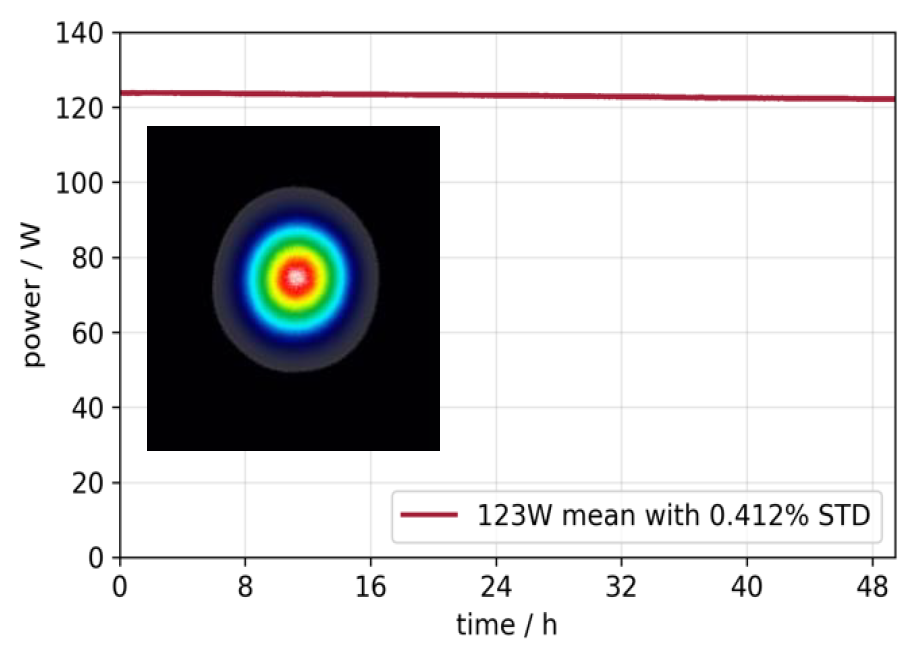 Coherent combination of pulsed Tm doped fibres:
120fs, 228mJ, > 120W.
Stable > 48hr operation.
C. Gaida et al., proc. CLEO/Europe-EQEC, 1 (2021)
Heraeus seminar ‘Science and Applications of Plasma‐Based Accelerators’, Bad Honnef 17th May 2022
27
27
Coherent combination of fibre lasers
Highly successful technology:

16 pulsed fibre lasers combined – 100kHz, 10mJ, 1kW, 120fs.
      Müller et al., Opt. Letts. 45, 3083 (2020)

64 continuous wave fibre lasers combined.
      Bourderionnet et al., Opt. Exp. 19, 17053 (2011)

8 channels combined with spatial and temporal division – 12mJ, 56kHz, 260fs.
      Kienel et al.,  Opt. Letts. 41, 3343 (2016)

2 fibre lasers combined passively in Sagnac interferometer – 1.1mJ, 50kHz, 300fs. 
      Guichard et al., Opt. Letts. 40, 89 (2015)
All experiments carried out with identical fibre amplifiers
How does this scale to > 1000 fibres?
Heraeus seminar ‘Science and Applications of Plasma‐Based Accelerators’, Bad Honnef 17th May 2022
28
28
Multipass cells for pulse shortening
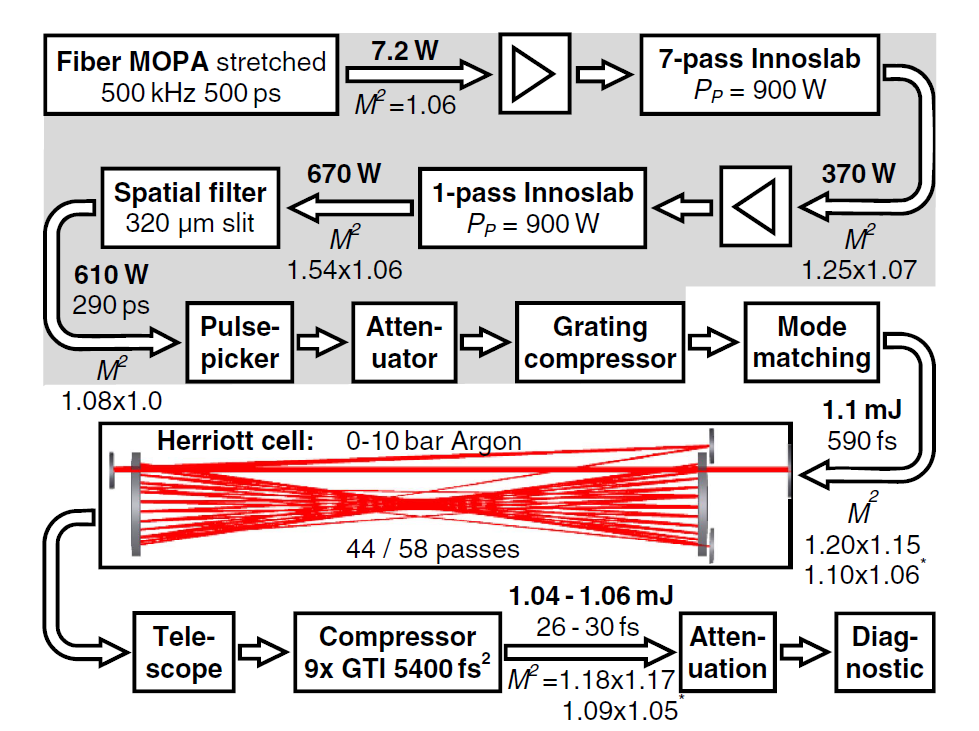 Russbueldt et al., Opt. Letts. 44, 5222 (2019)
600fs to 30fs
96% transmission
> 500W, > 1mJ, Yb:fibre
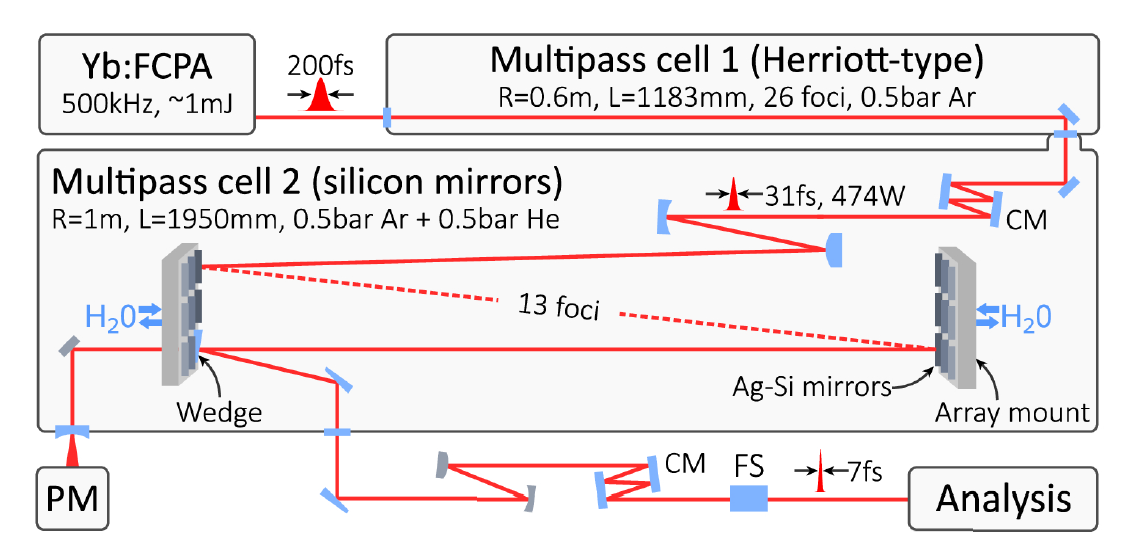 Müller et al., Opt. Letts. 46, 2678 (2021) 
200fs to 7fs
82% transmission
> 380W, > 700mJ, Yb:fibre
Heraeus seminar ‘Science and Applications of Plasma‐Based Accelerators’, Bad Honnef 17th May 2022
29
29
Pulse broadening
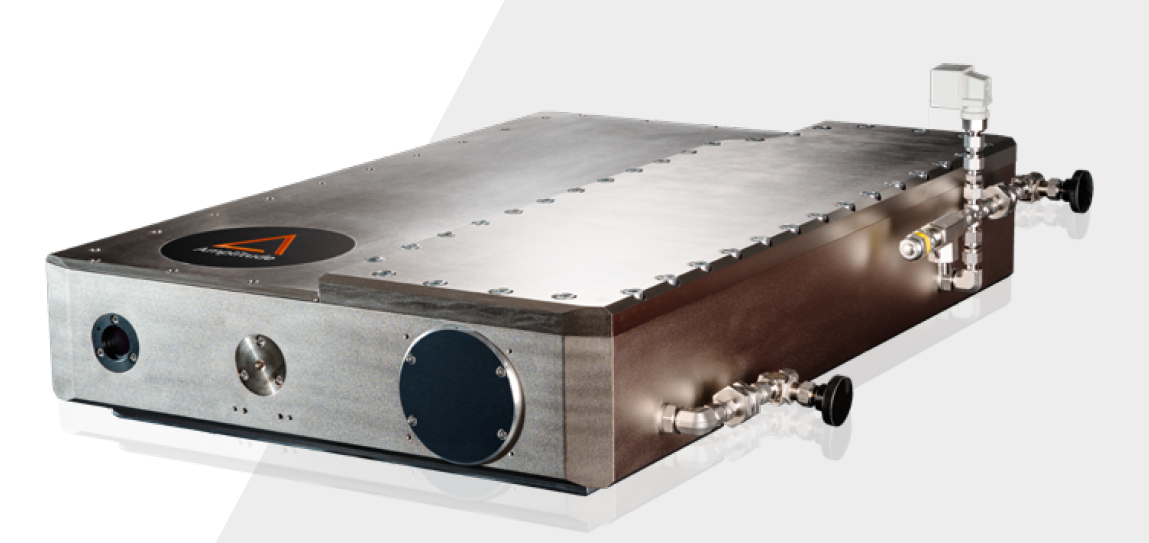 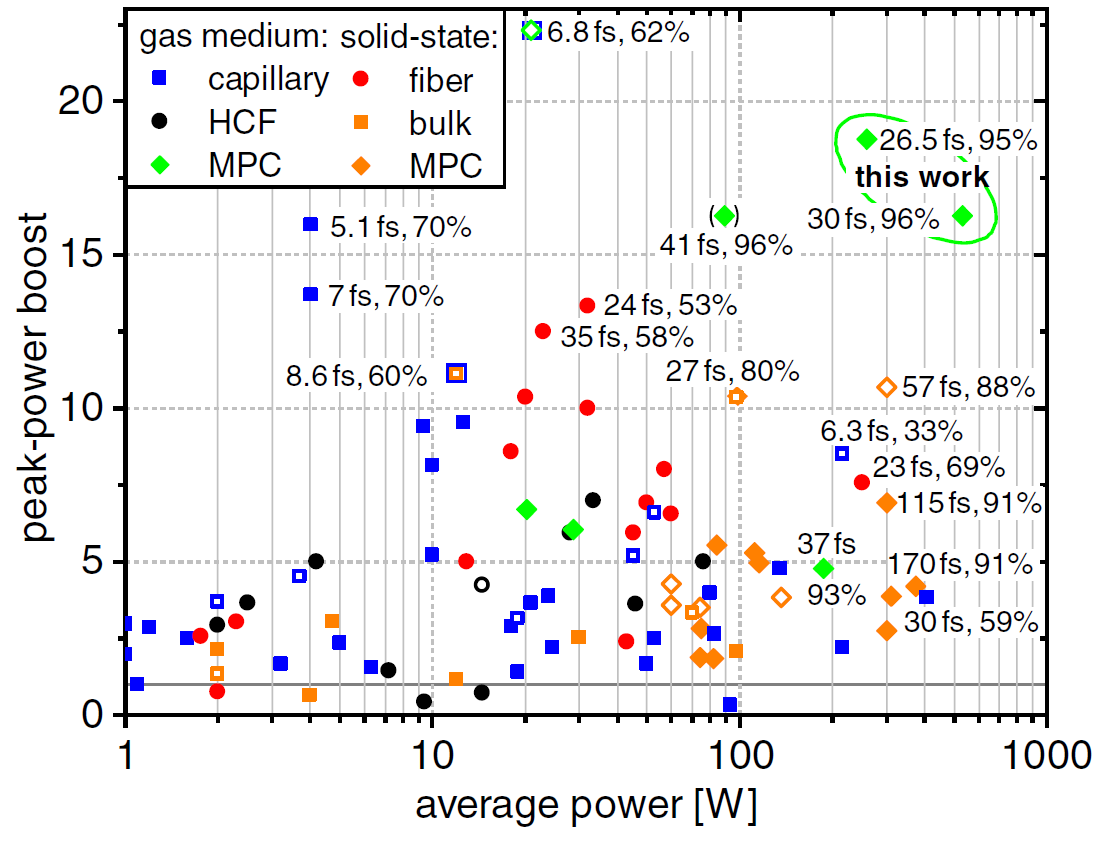 Russbueldt et al.,
Opt. Letts. 44, 5222 (2019)
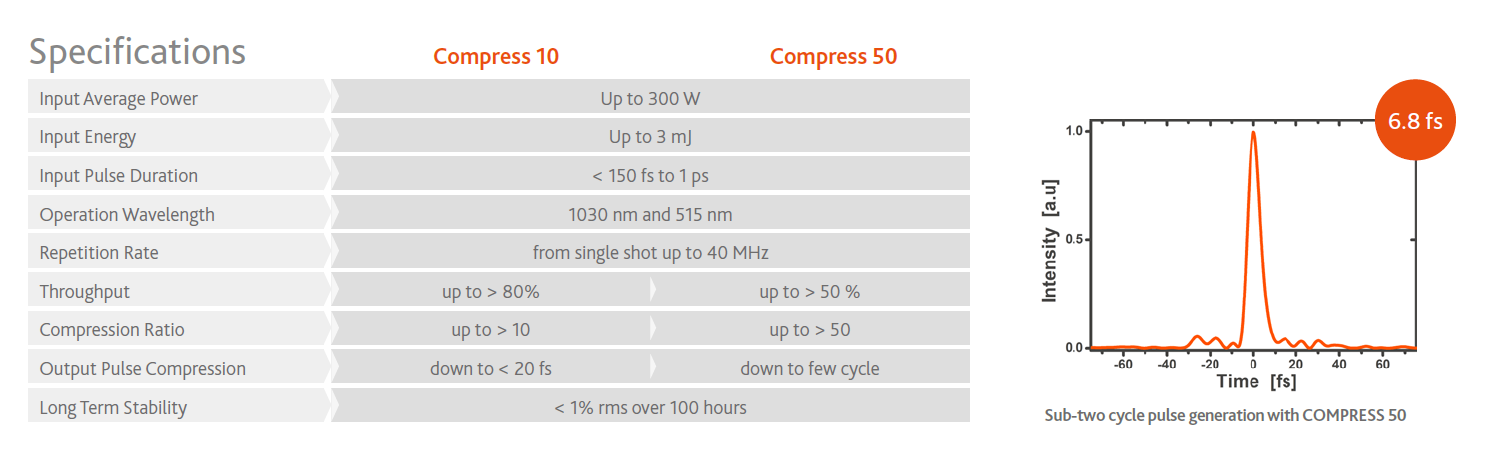 Heraeus seminar ‘Science and Applications of Plasma‐Based Accelerators’, Bad Honnef 17th May 2022
30
30
Summary
Presented technology options for laser driven plasma wakefield acceleration:

Different laser media?
Coherent combination: Tiled aperture or filled aperture.
Binary combination.
Enhancement cavities – stack and dump, interferometric extraction.
Passive locking.
Divided pulse amplification.
Multicore fibres.
But what do we really need?
Heraeus seminar ‘Science and Applications of Plasma‐Based Accelerators’, Bad Honnef 17th May 2022
31
31
Always design the right laser for your application
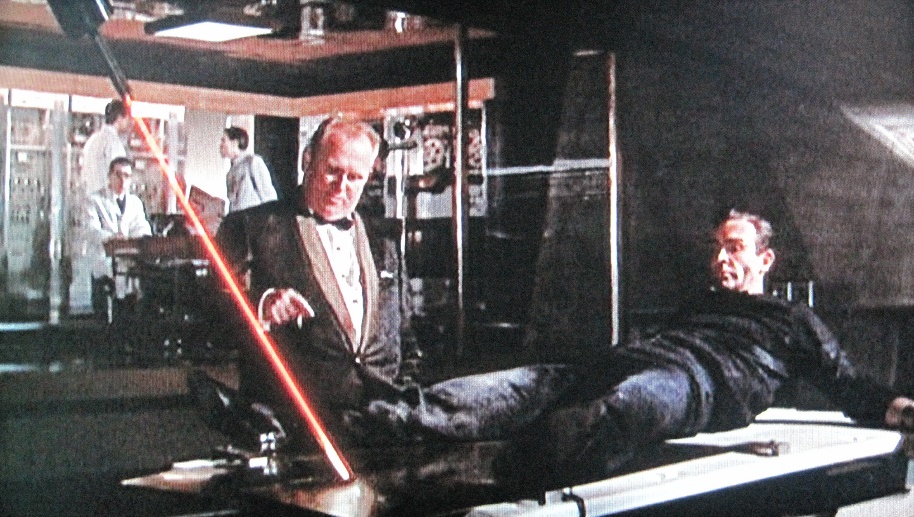 Reviewer 2
Heraeus seminar ‘Science and Applications of Plasma‐Based Accelerators’, Bad Honnef 17th May 2022
32